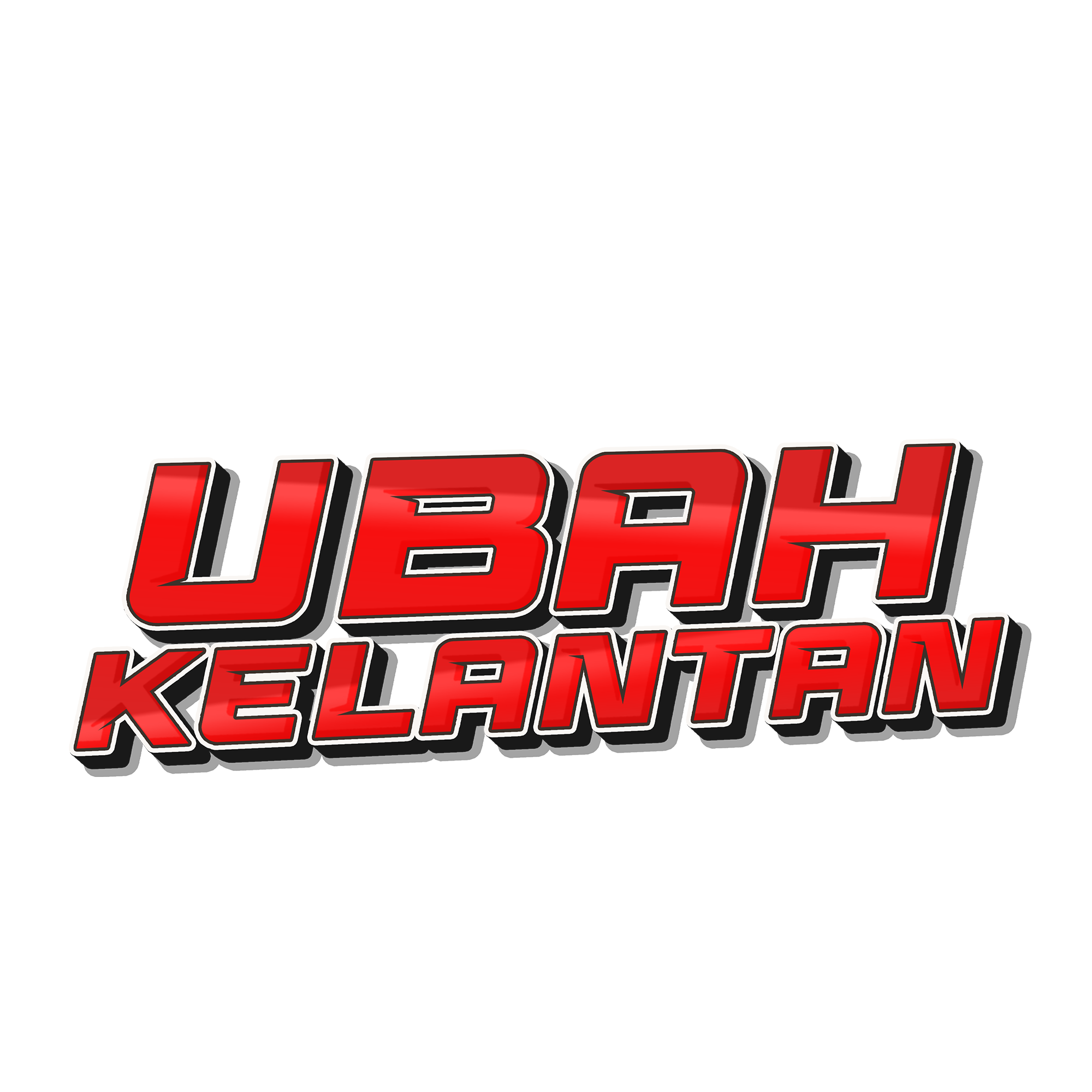 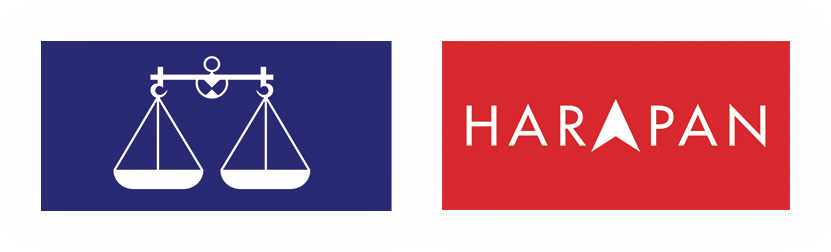 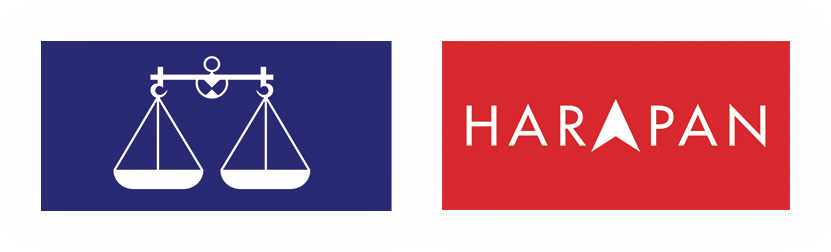 PILIHANRAYA NEGERI KELANTAN 2023
TAWARAN KEPADA RAKYAT KELANTAN
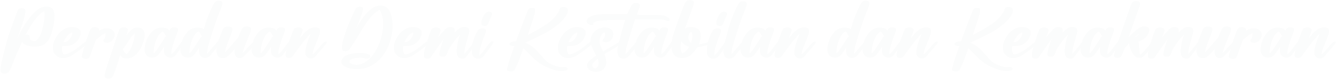 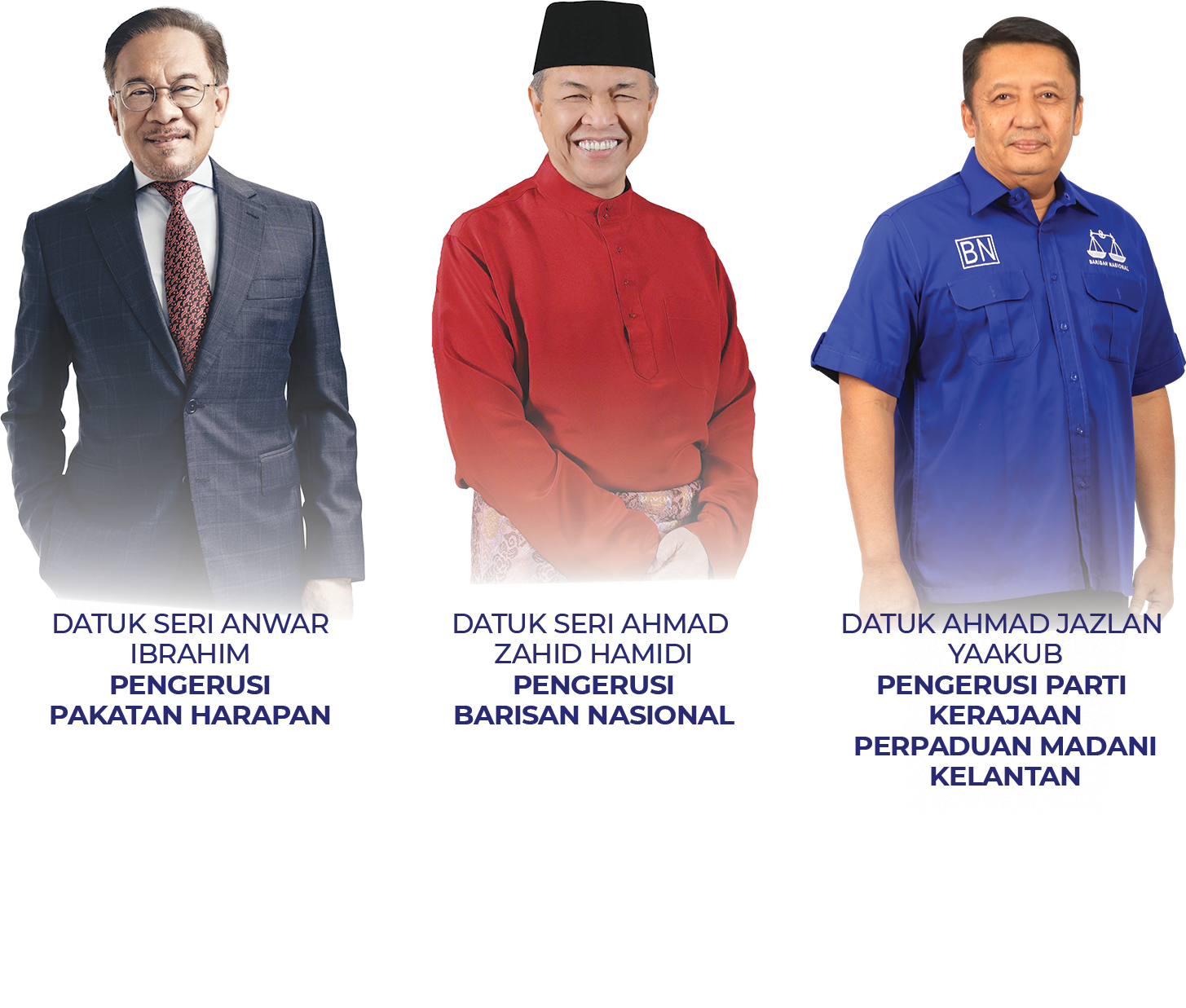 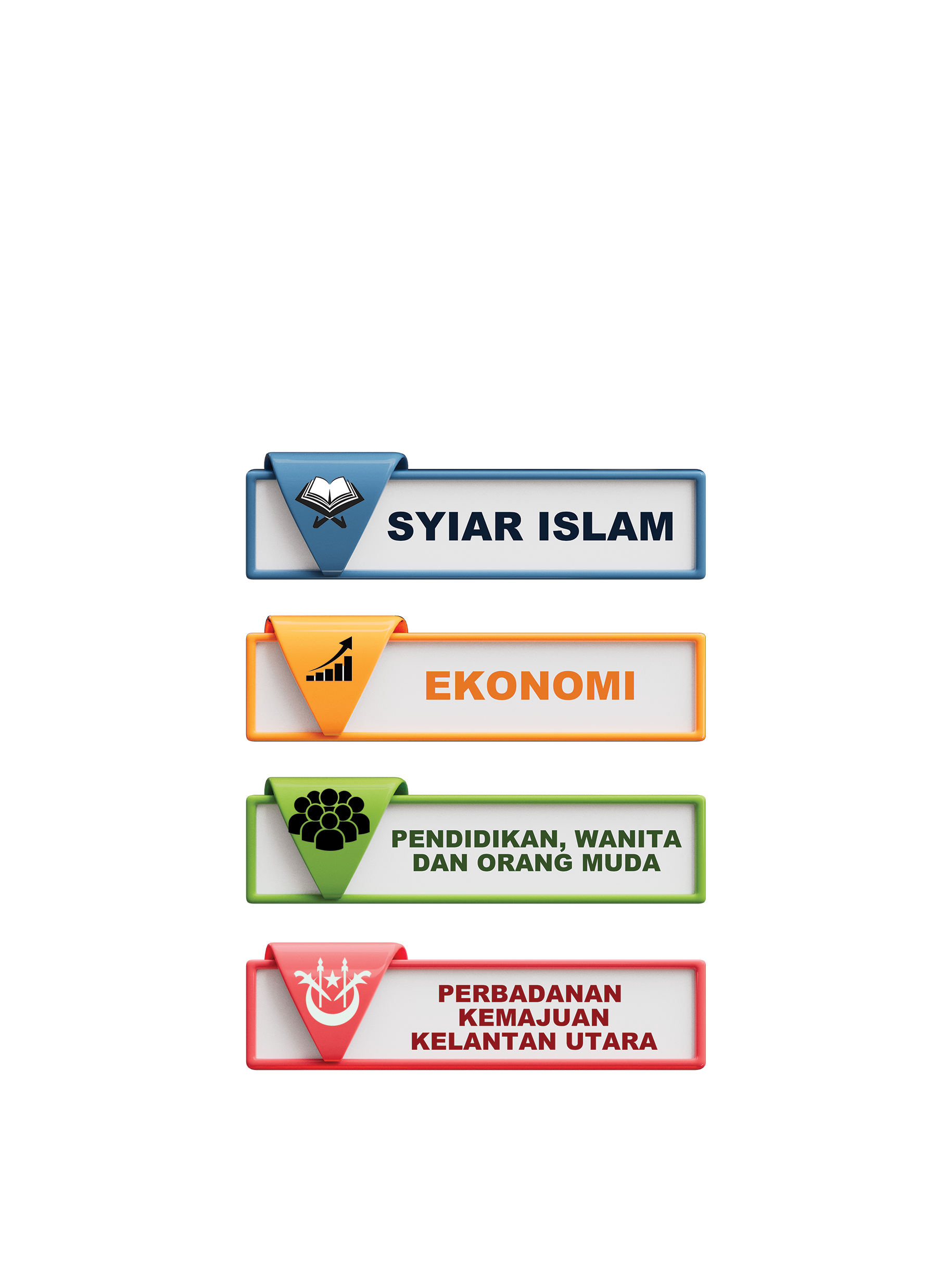 TAWARAN KEPADA RAKYAT KELANTAN
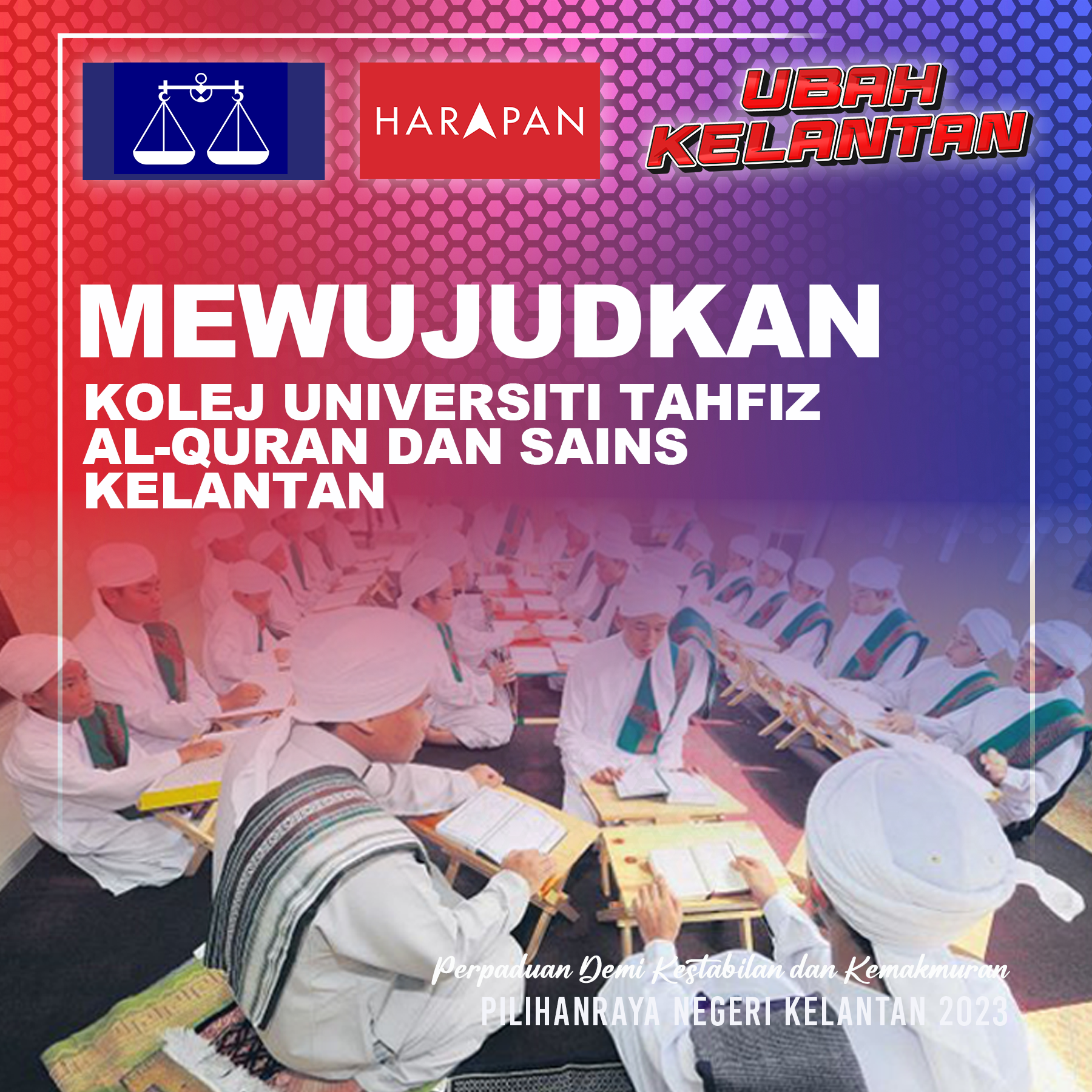 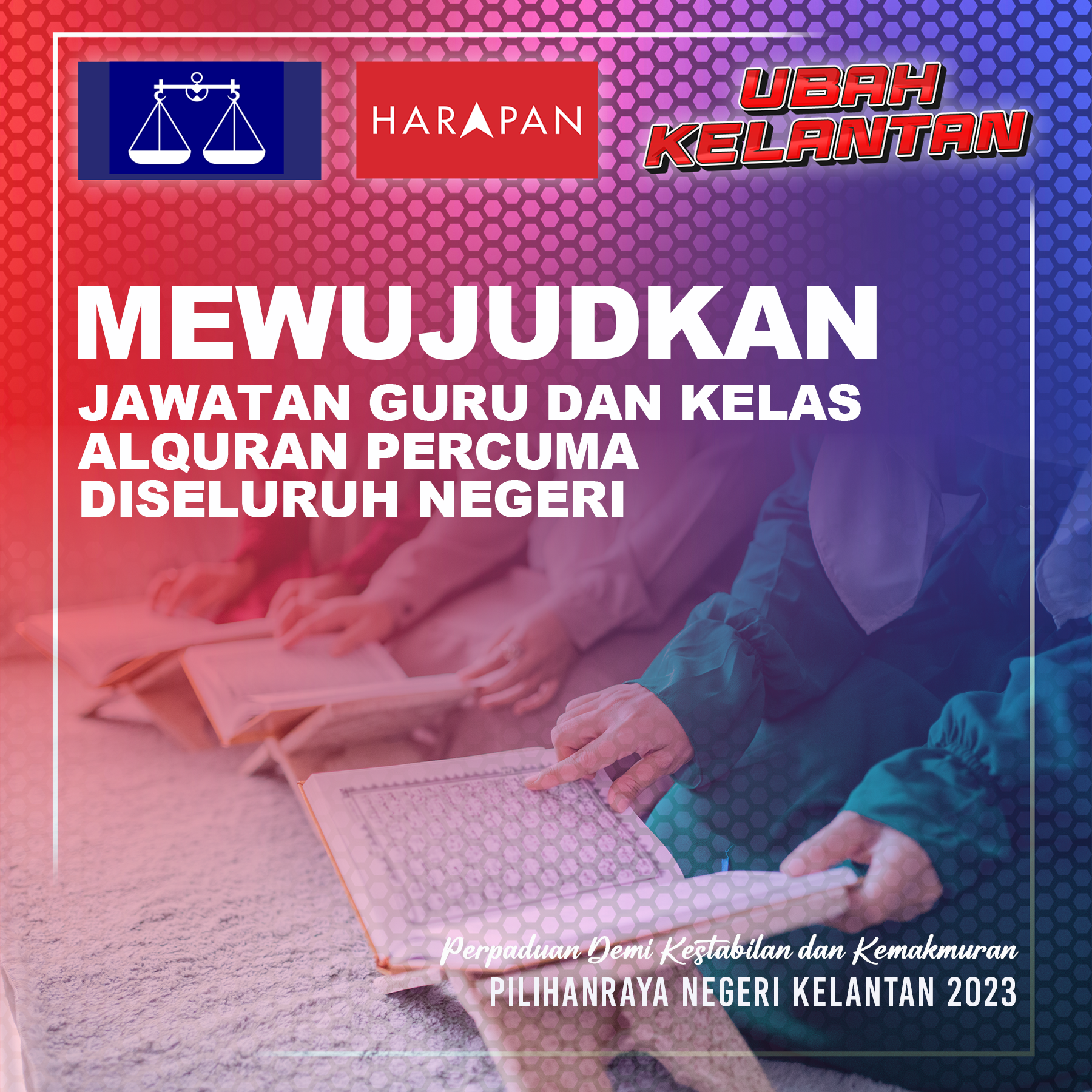 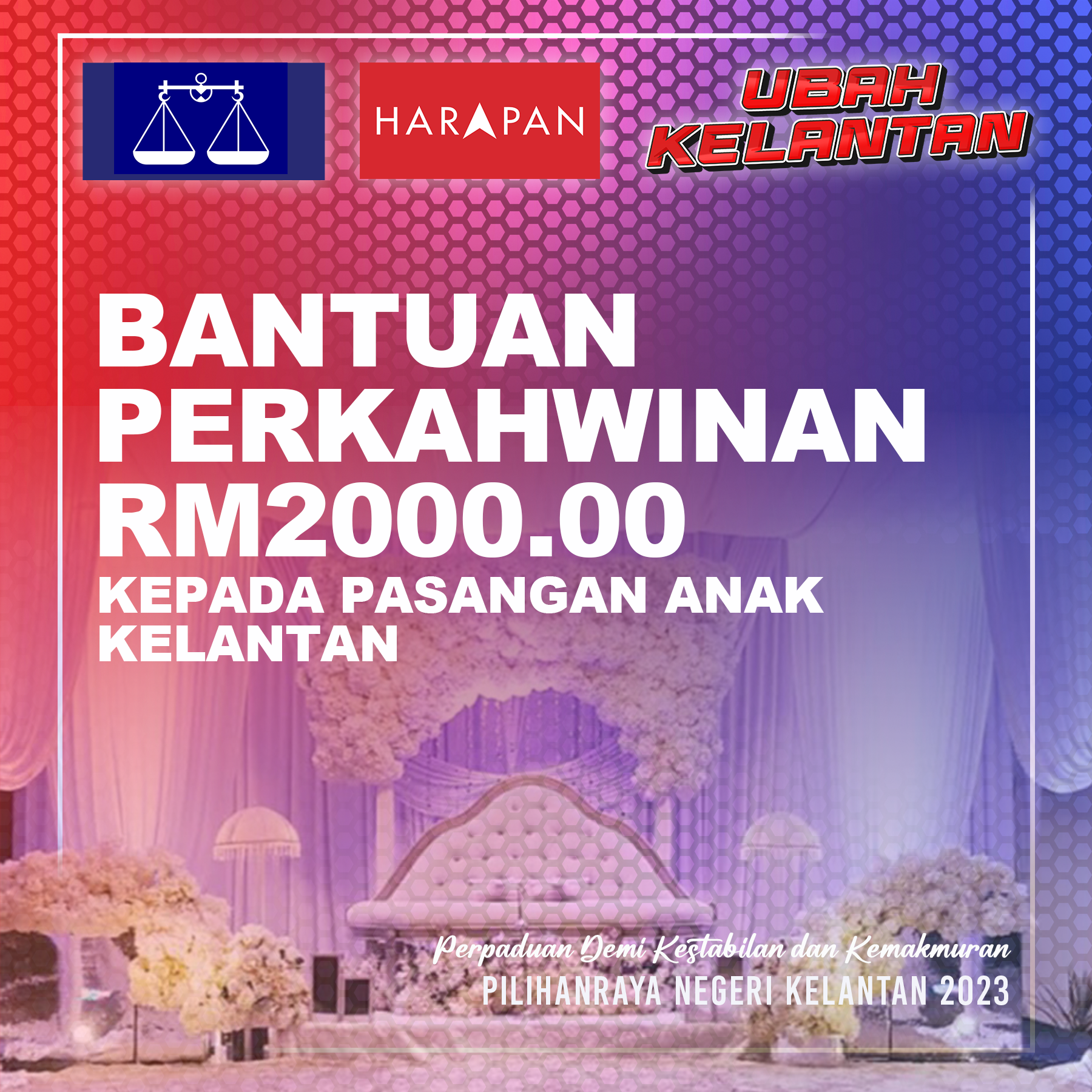 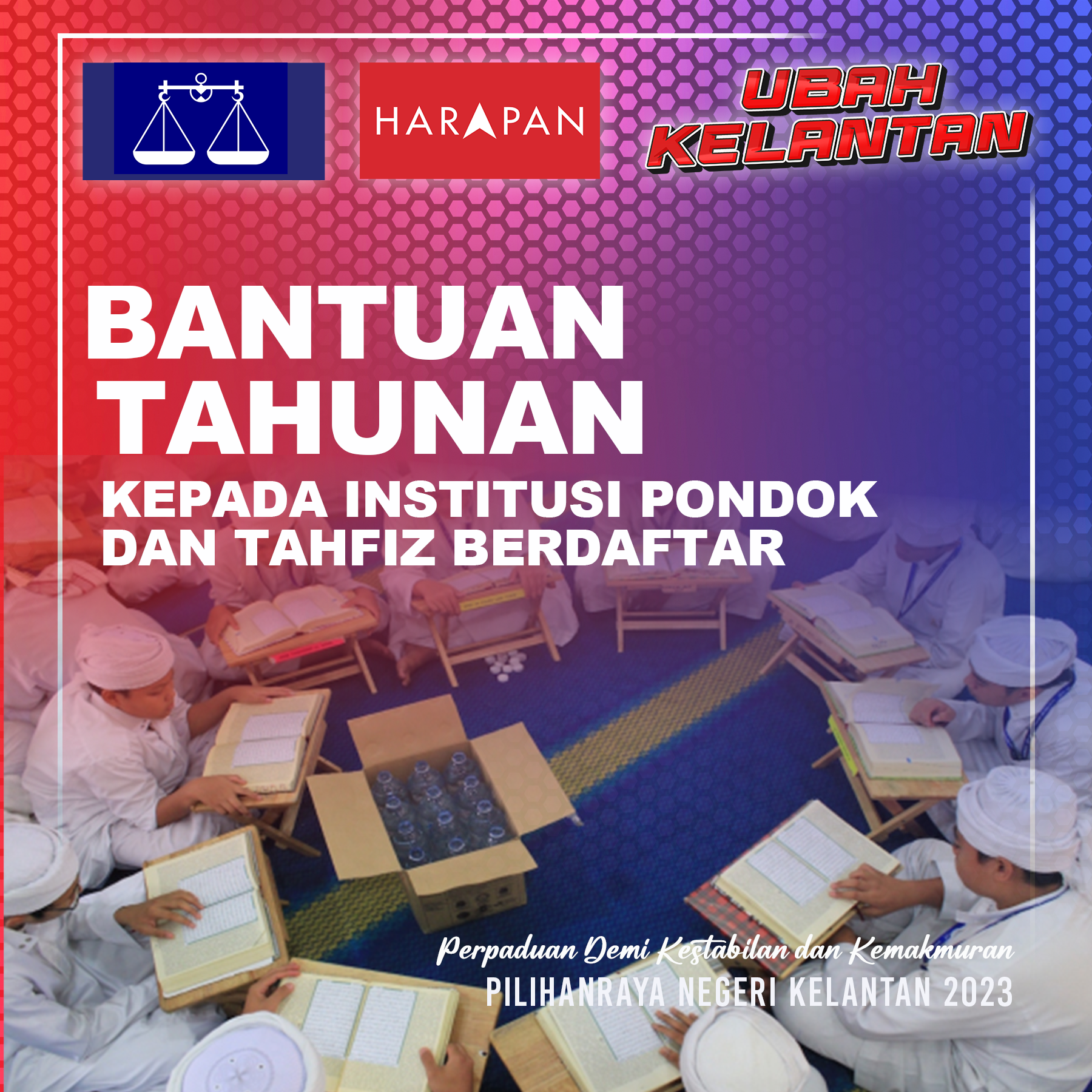 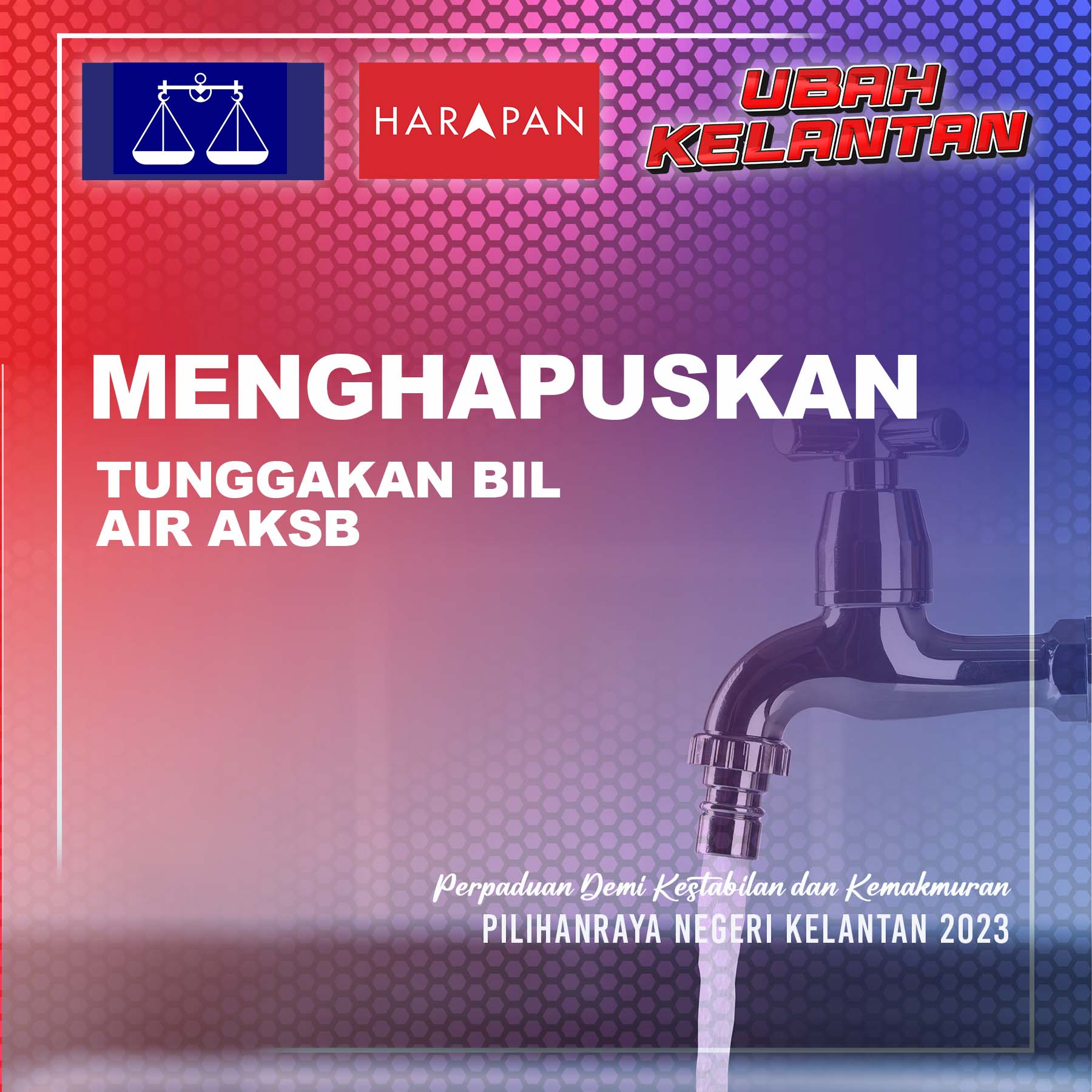 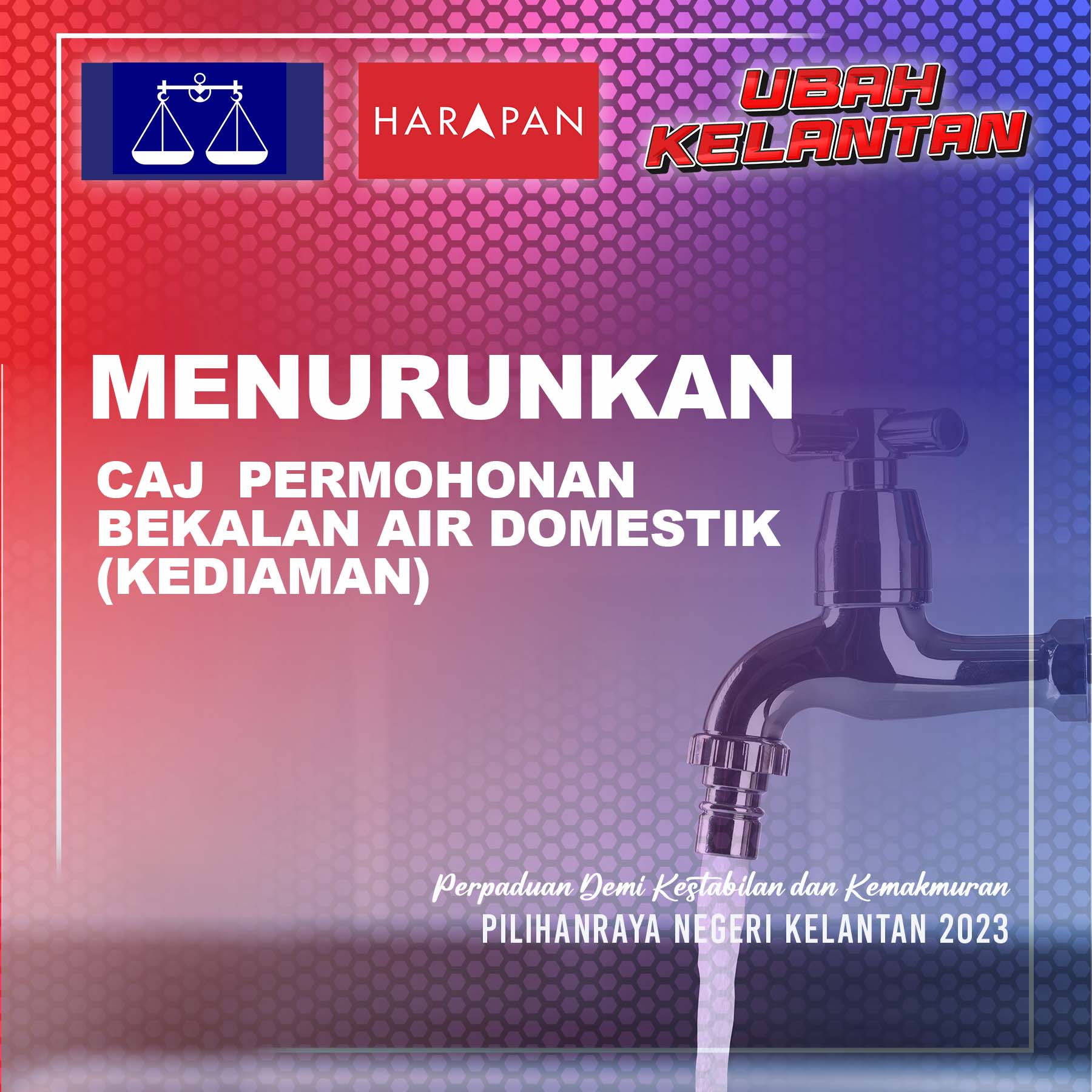 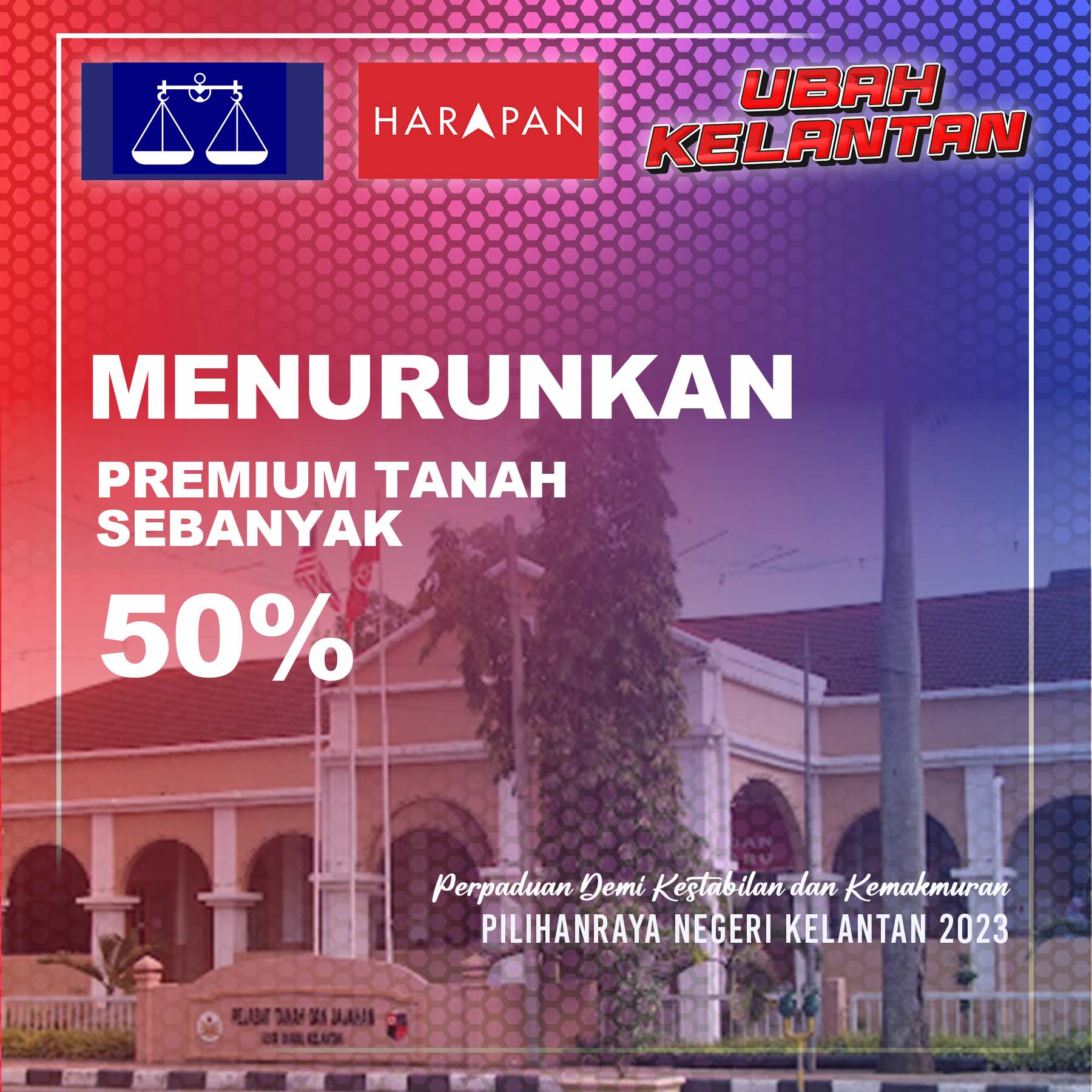 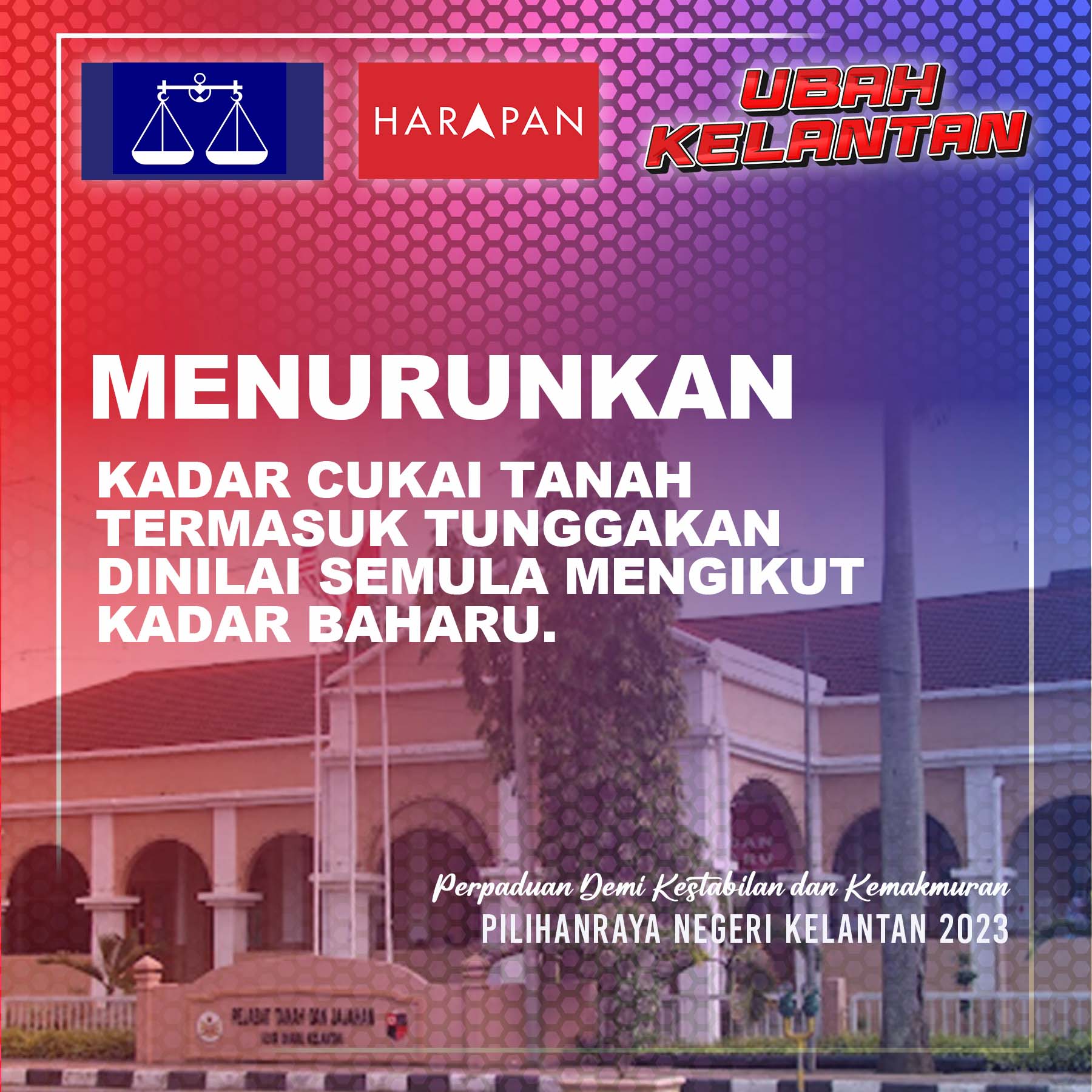 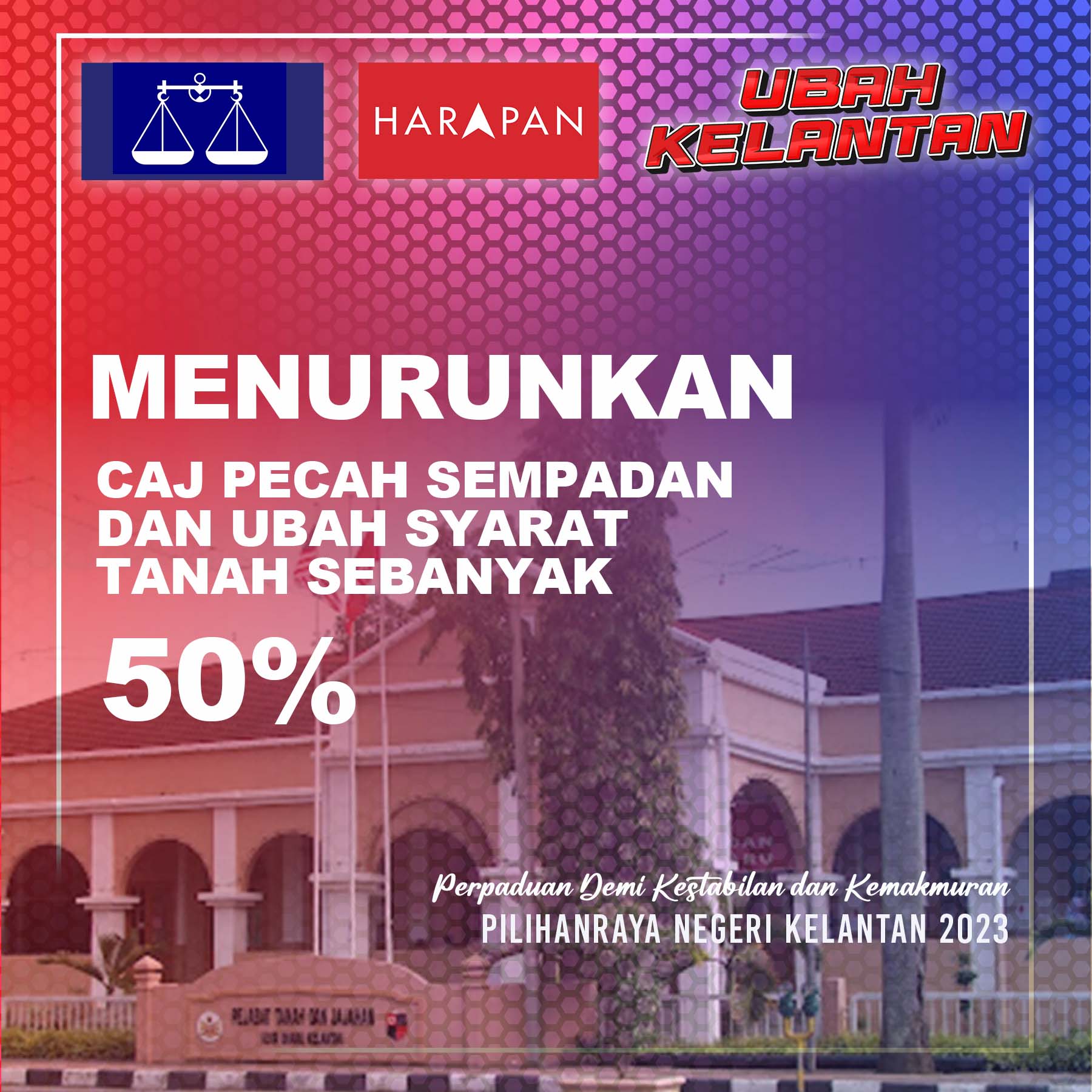 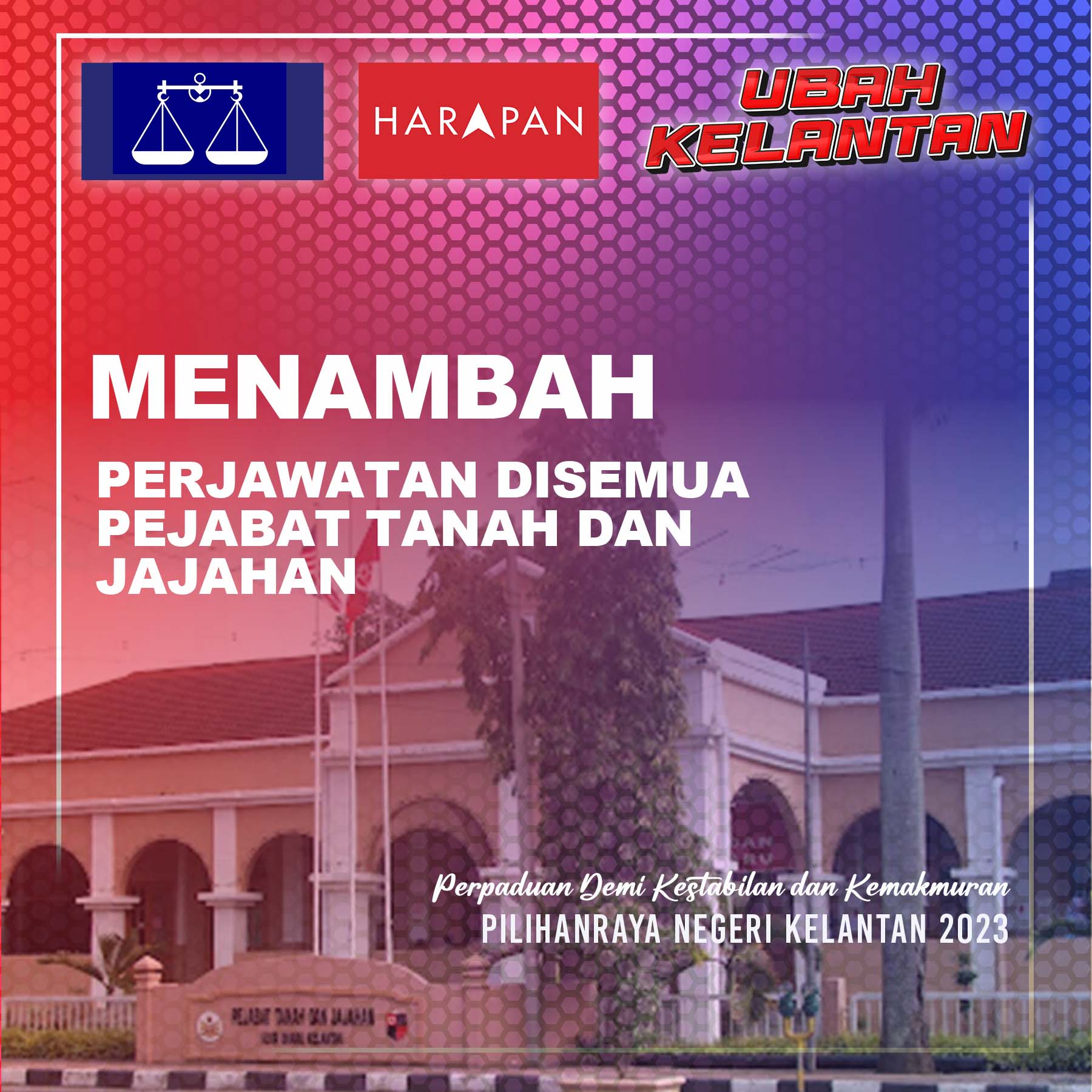 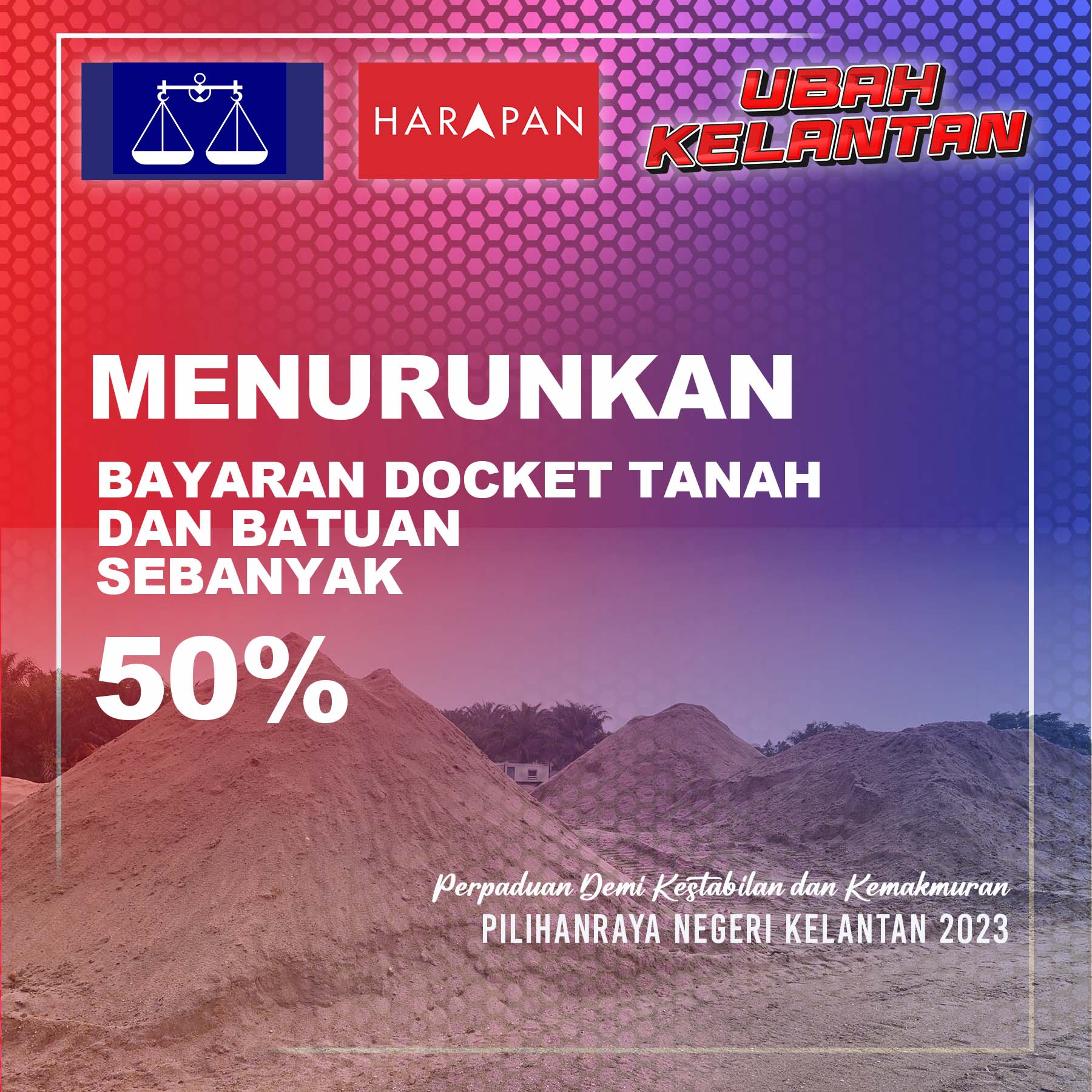 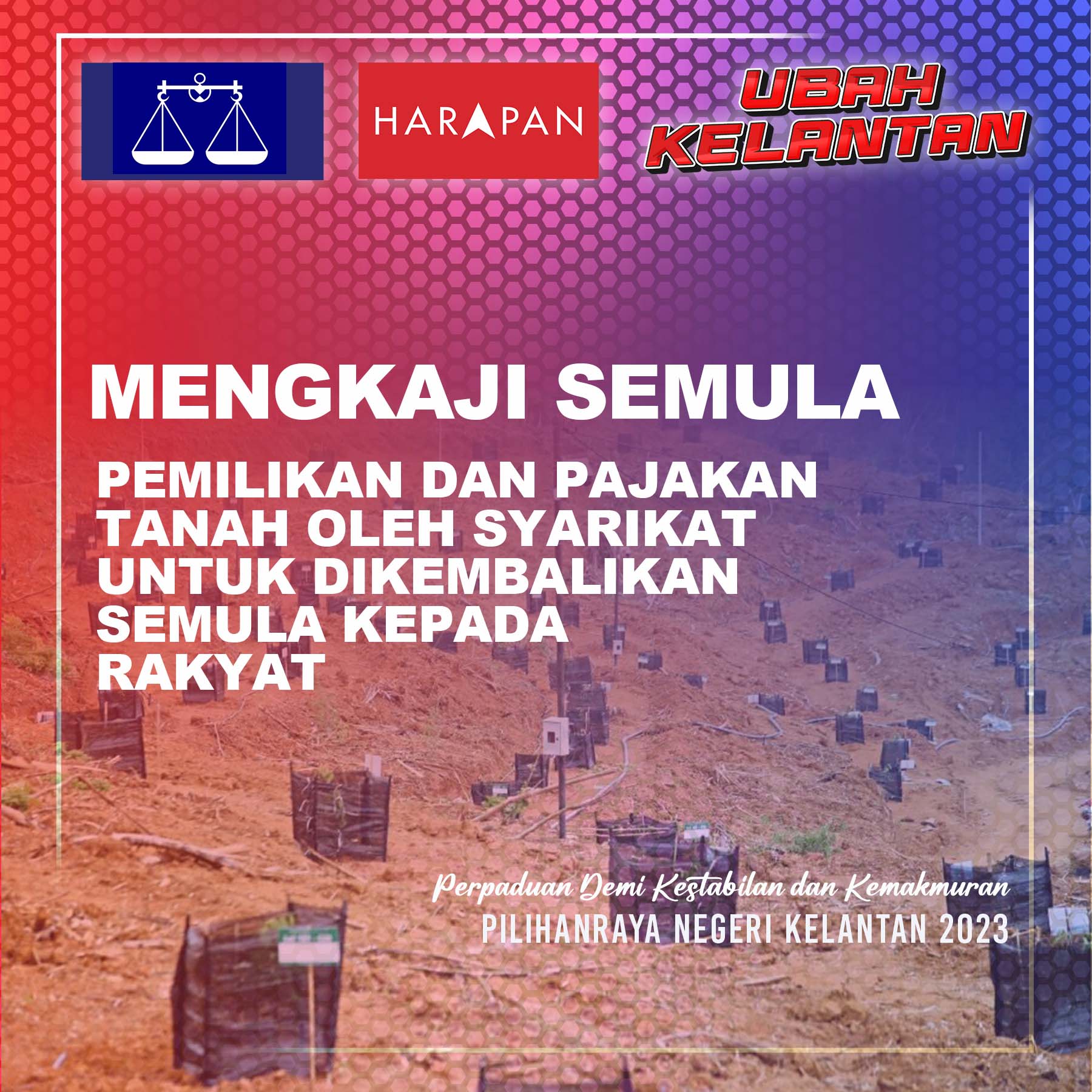 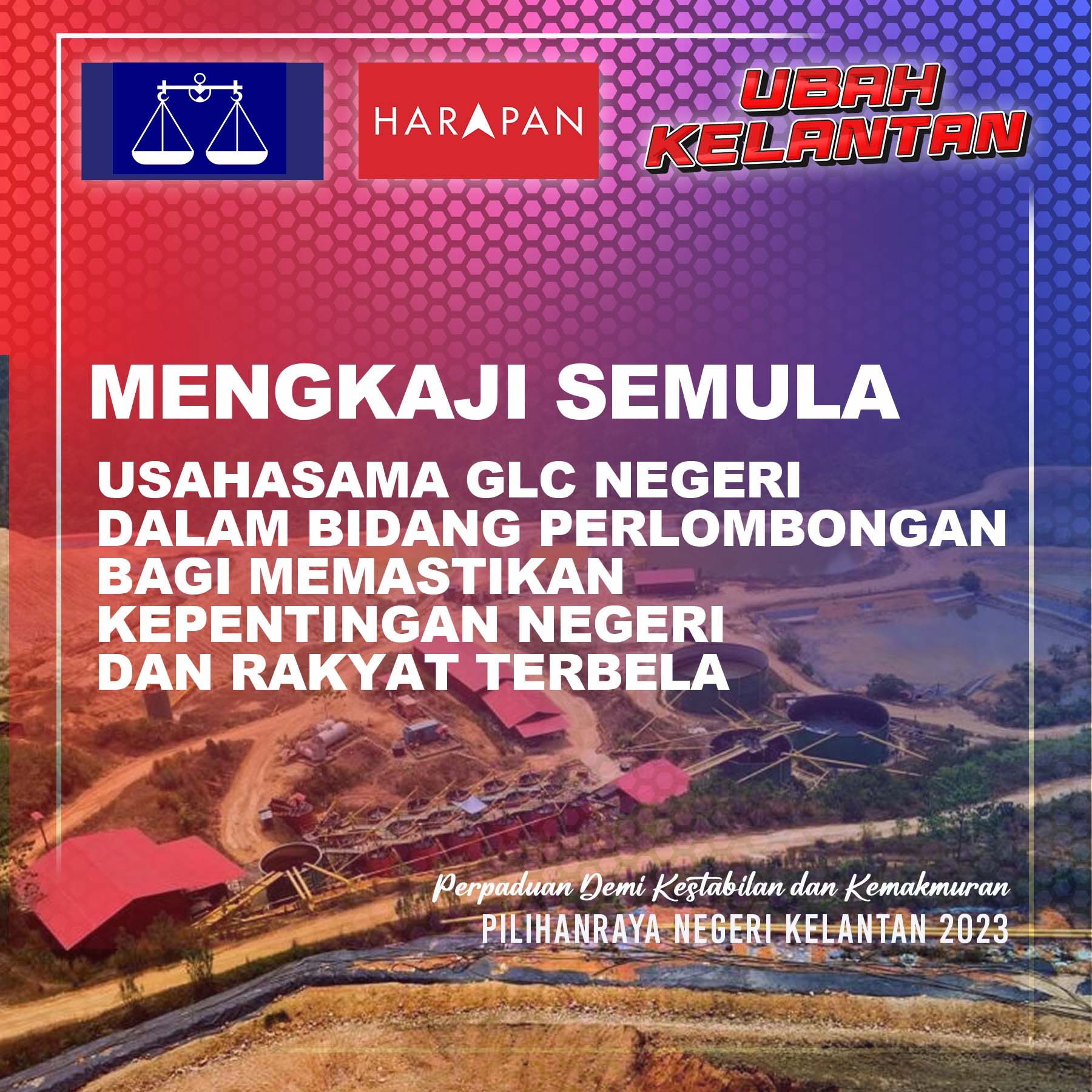 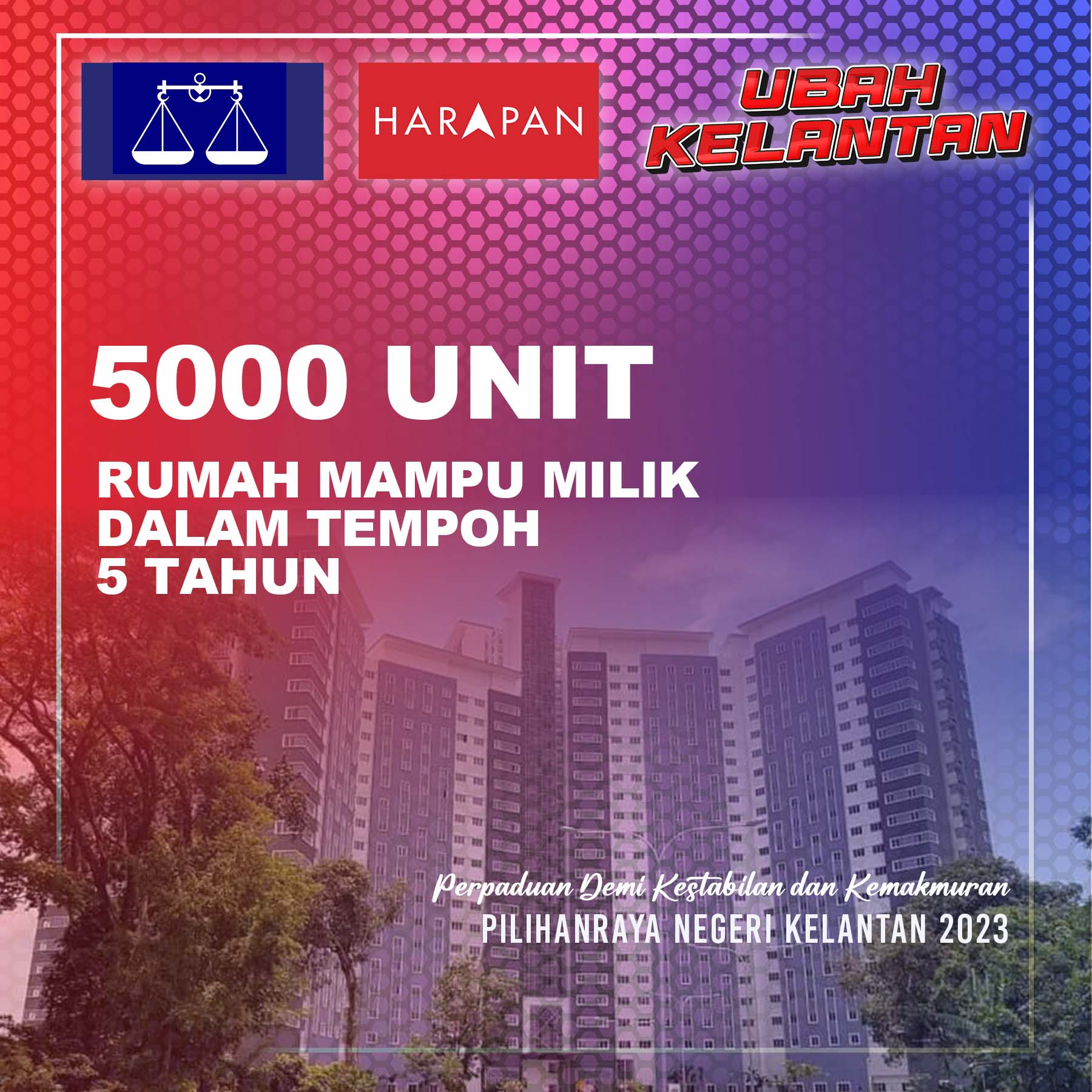 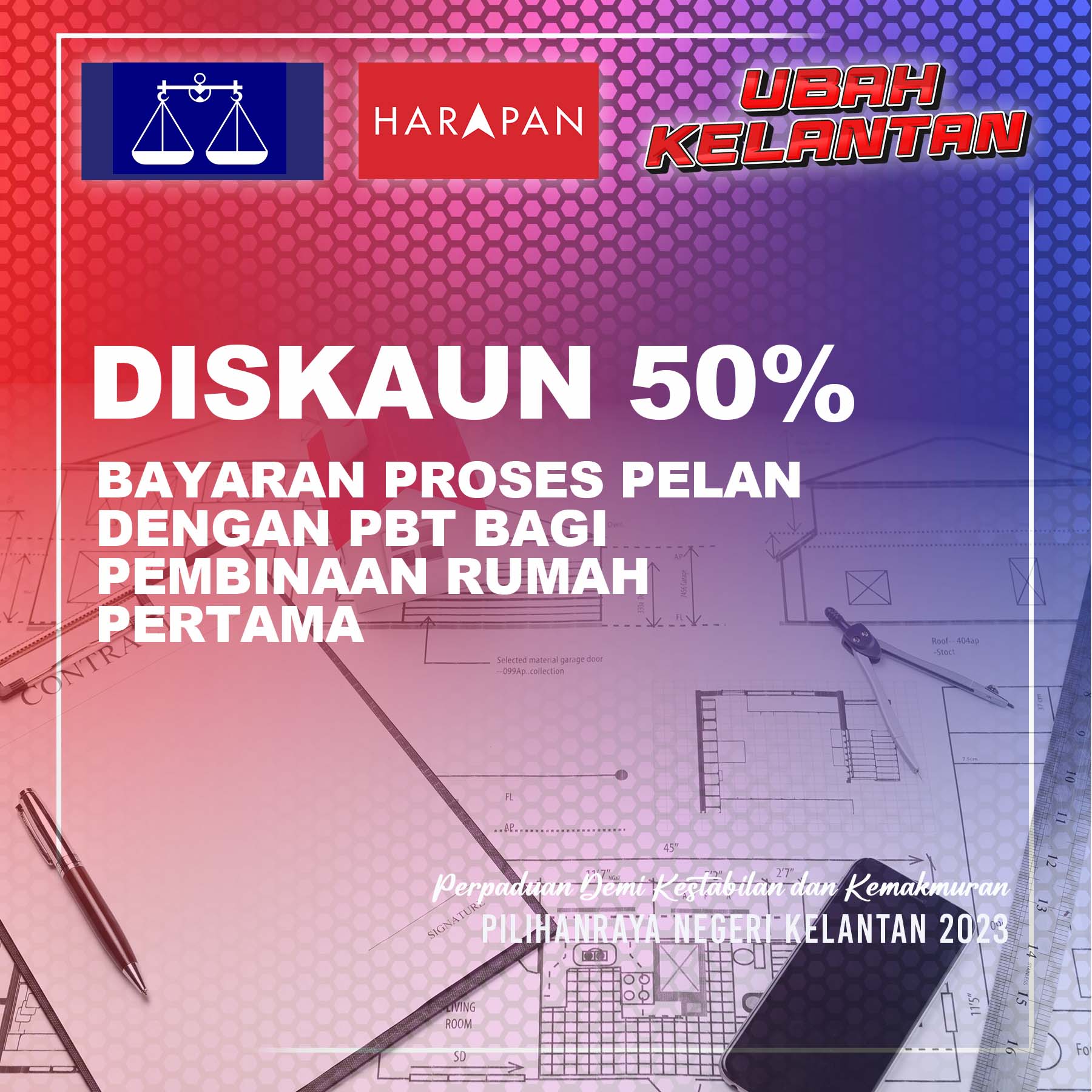 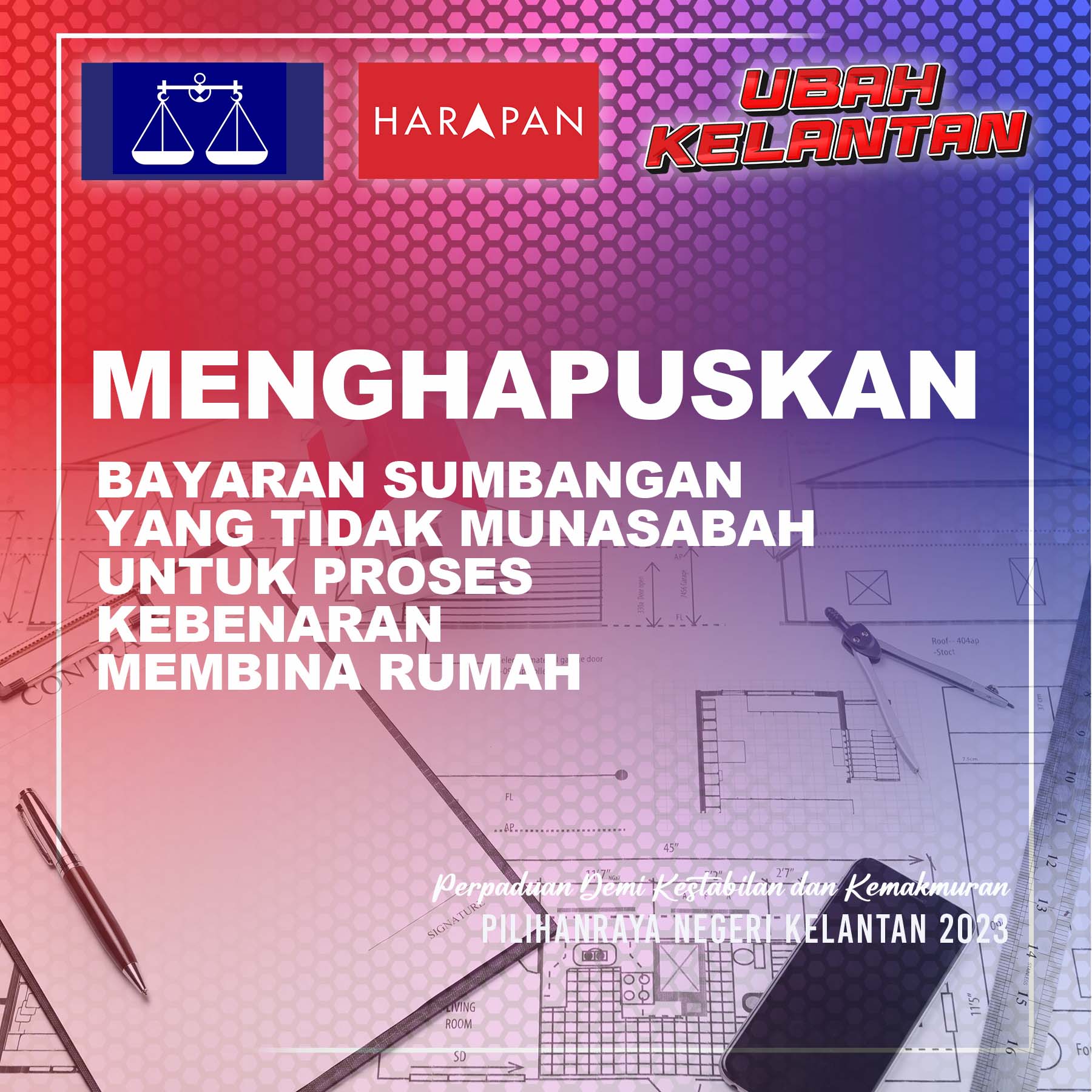 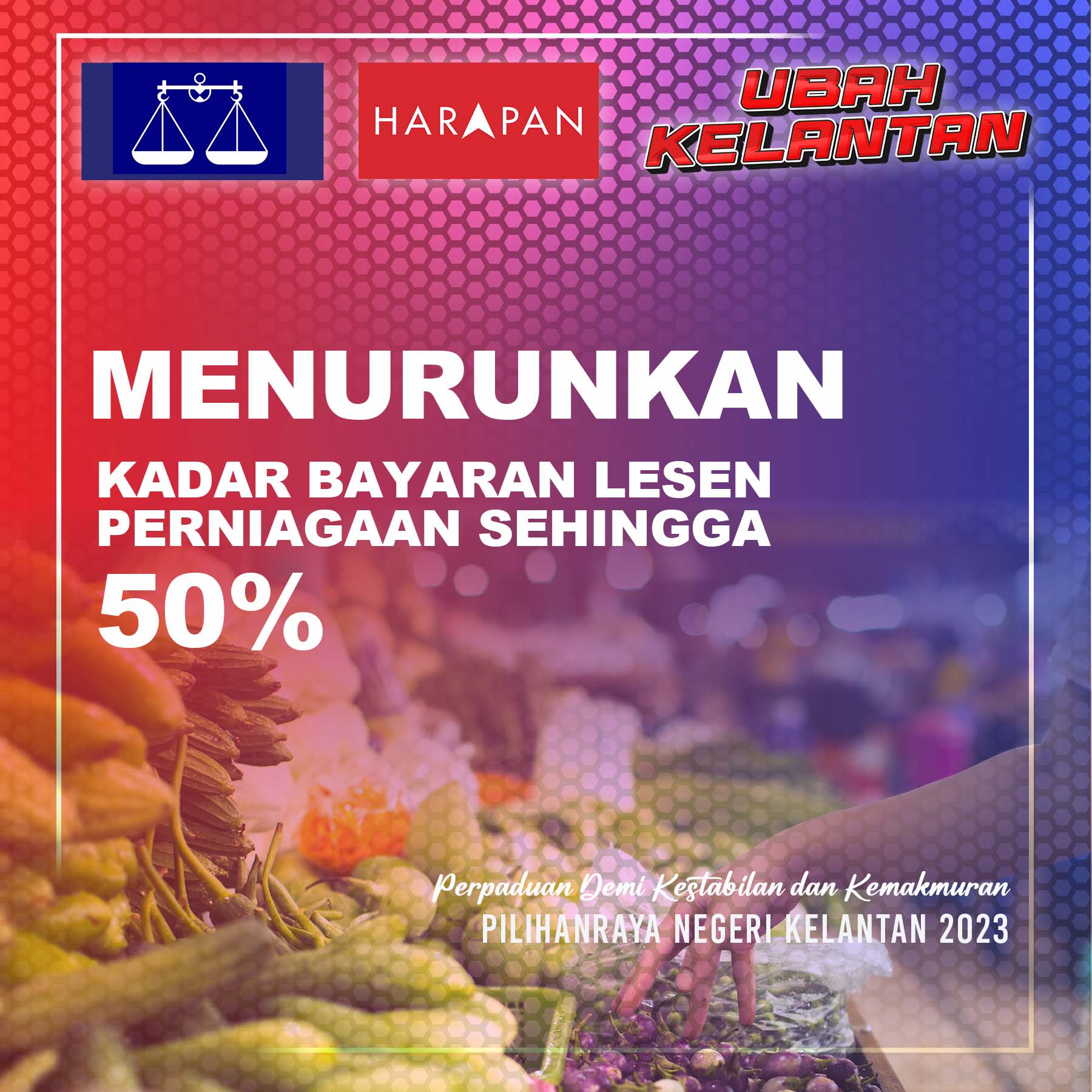 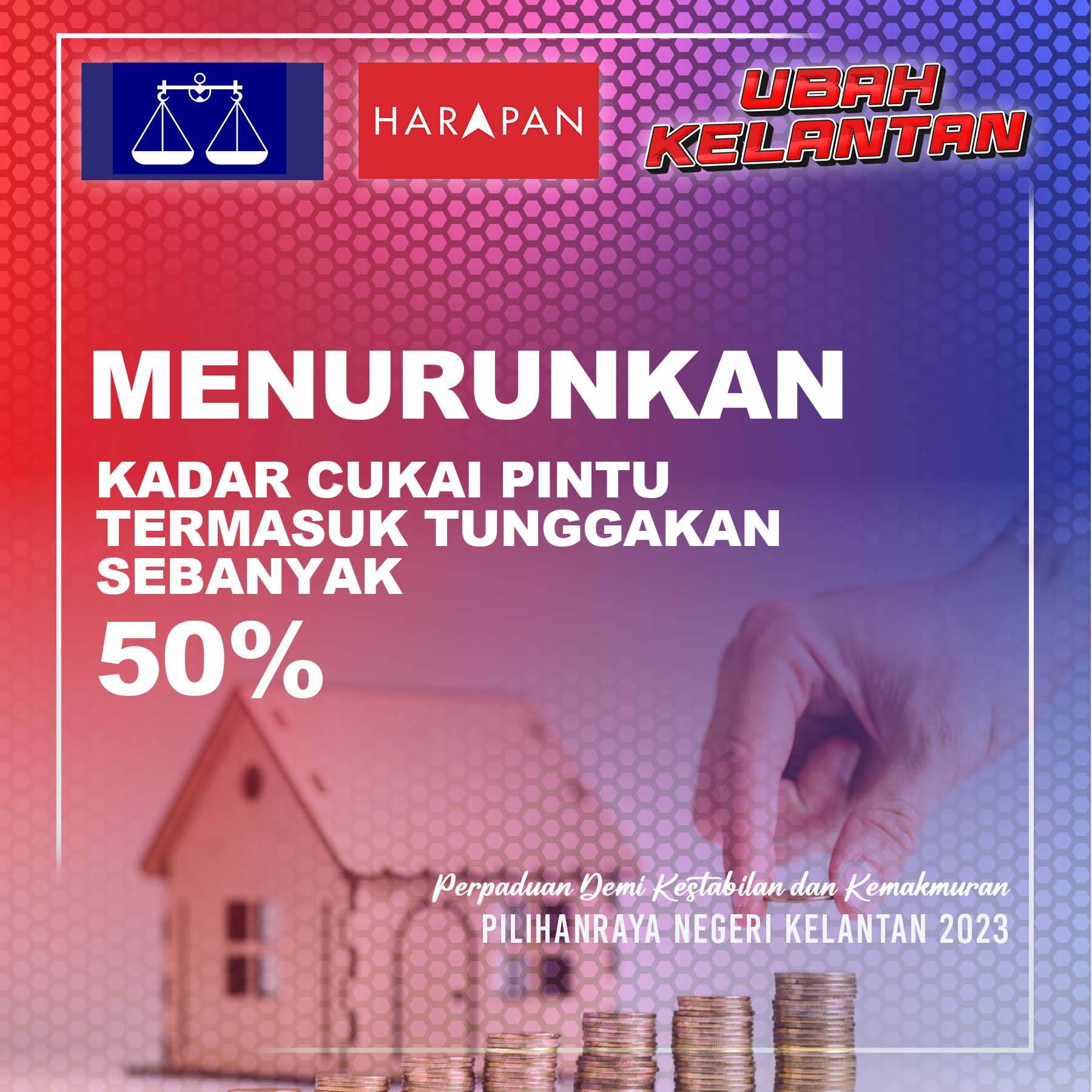 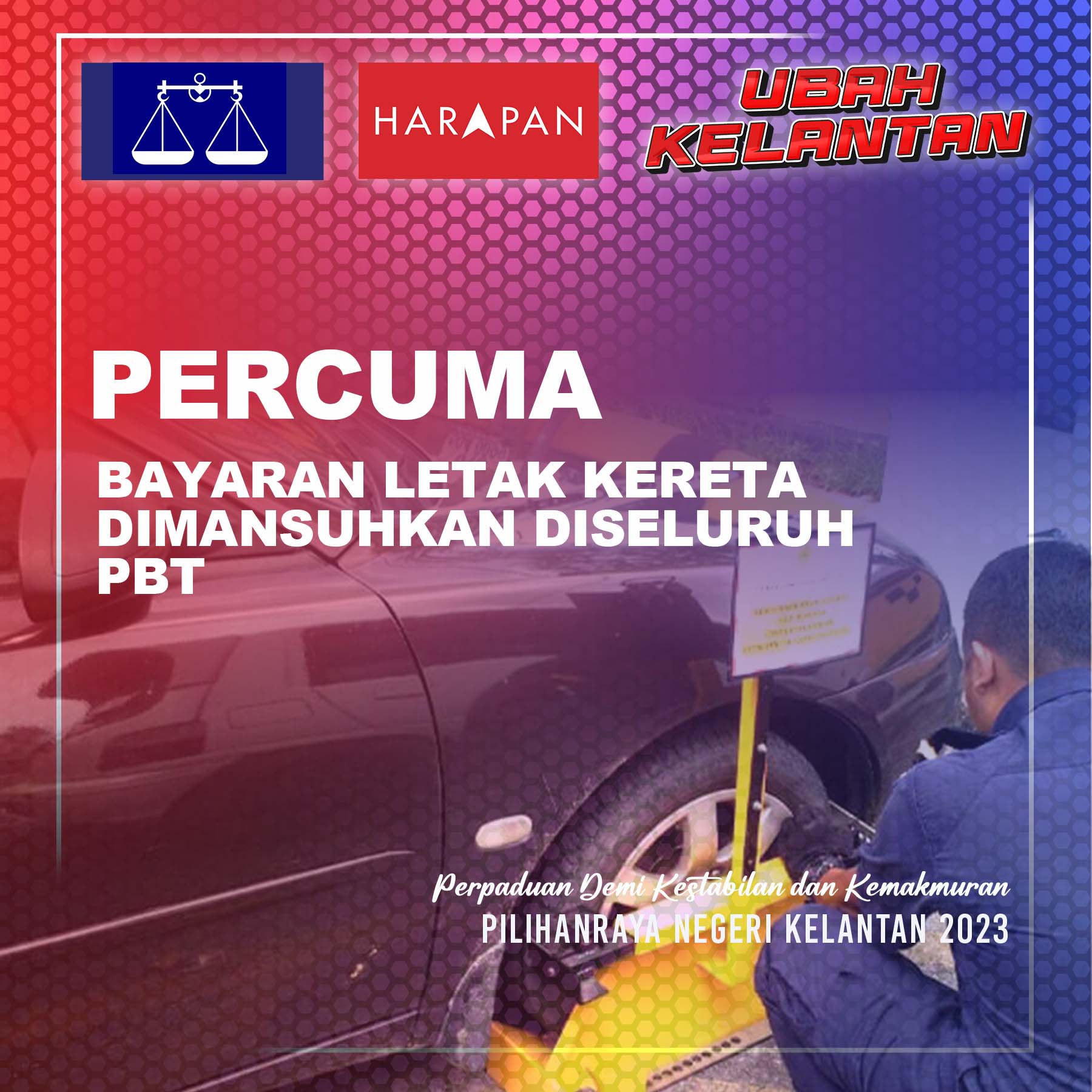 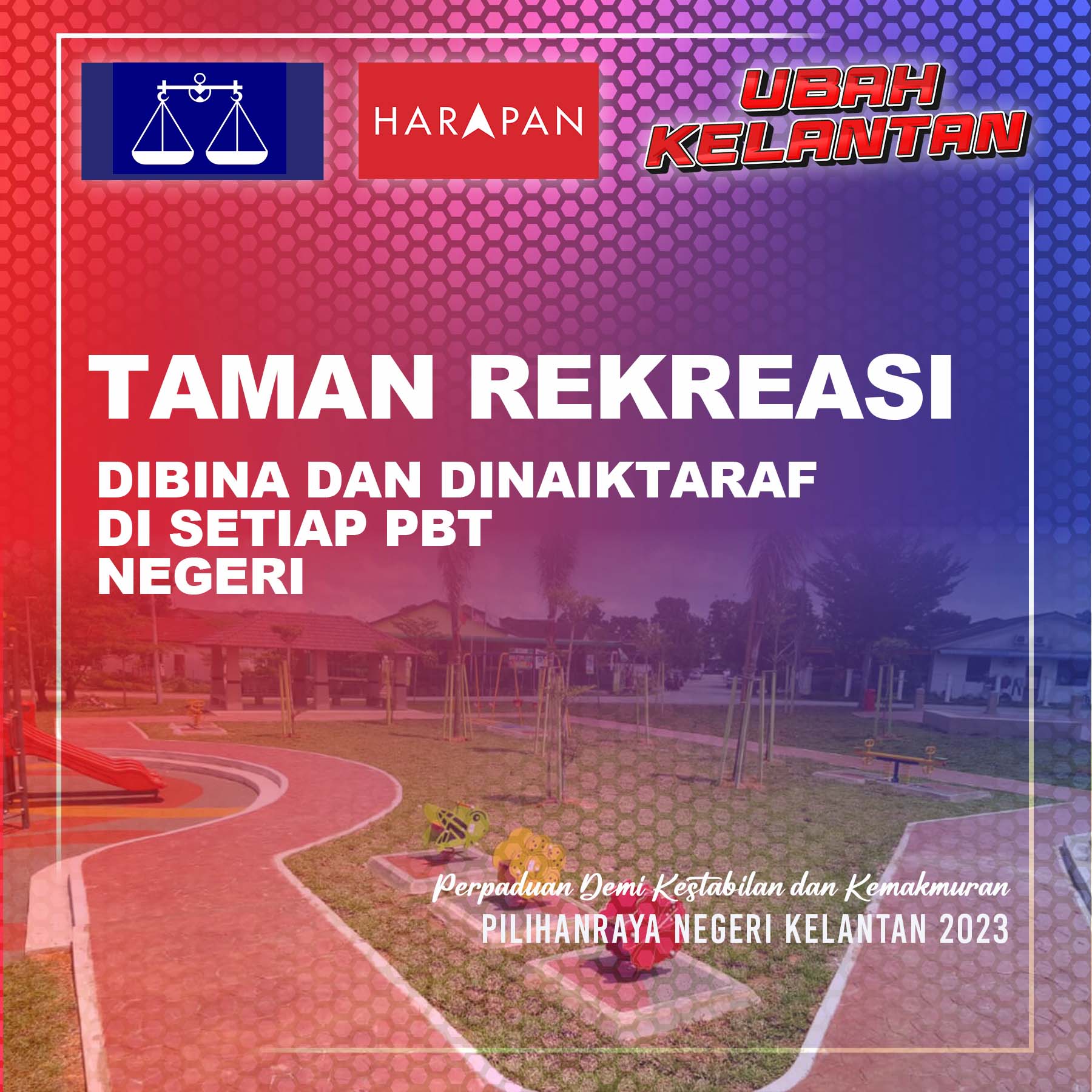 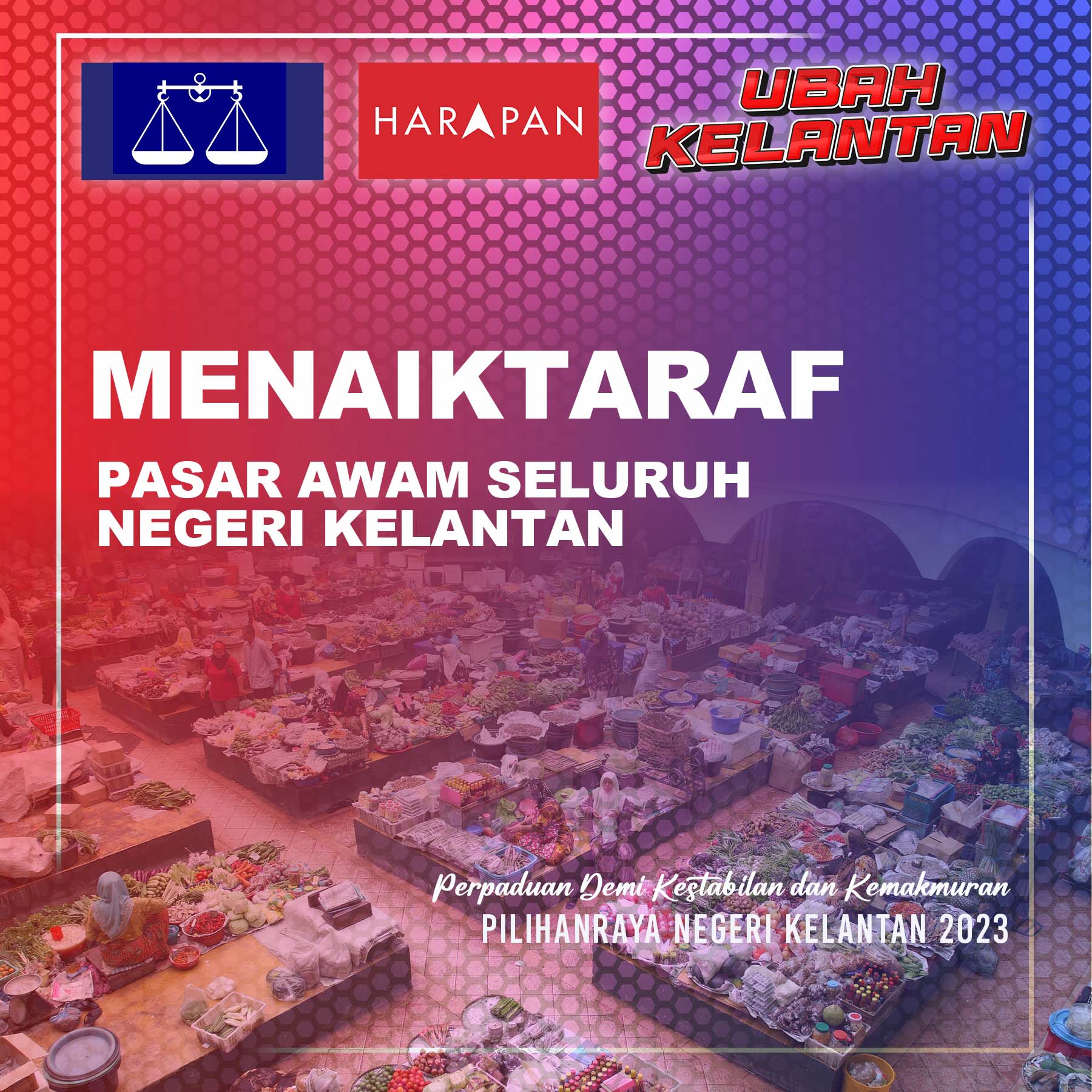 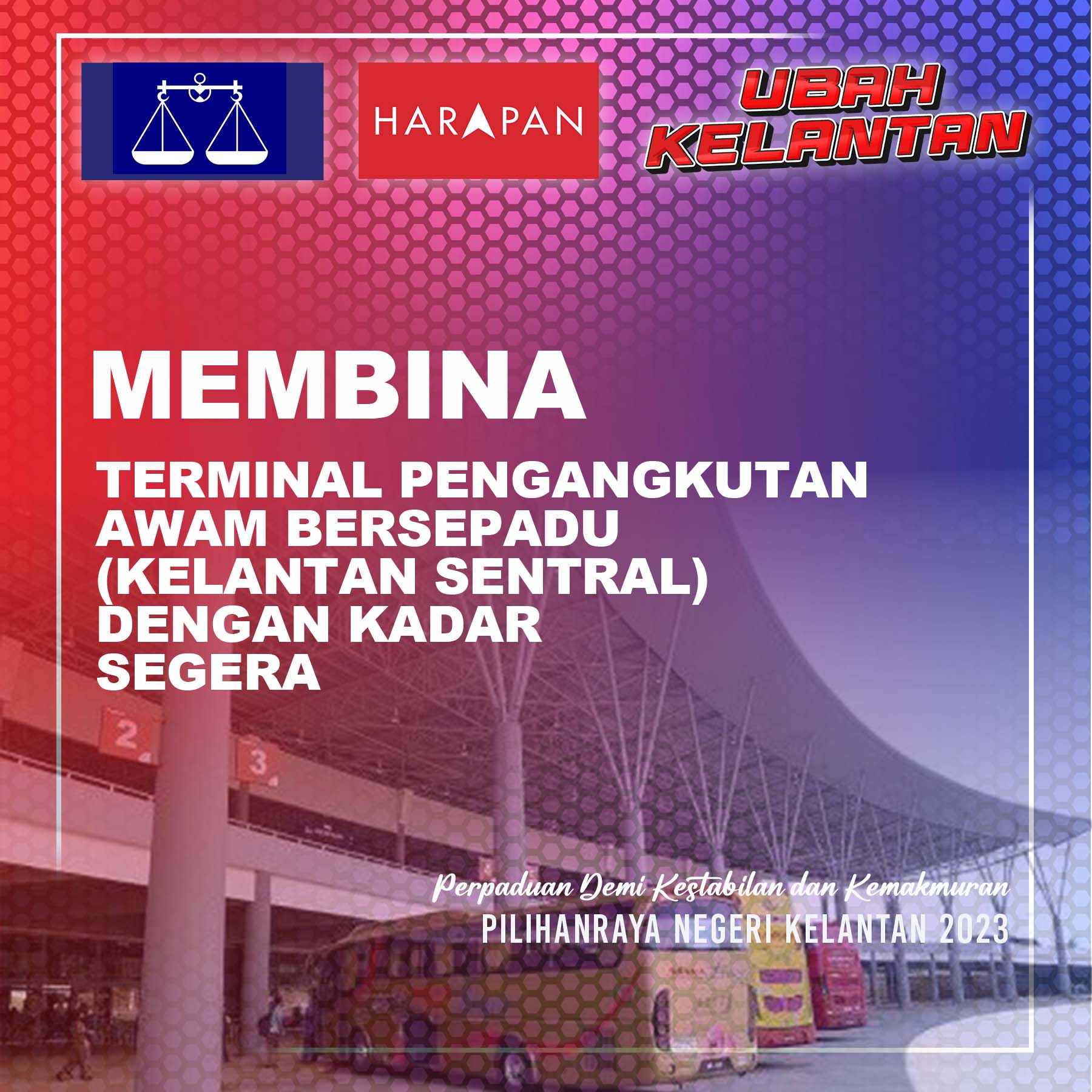 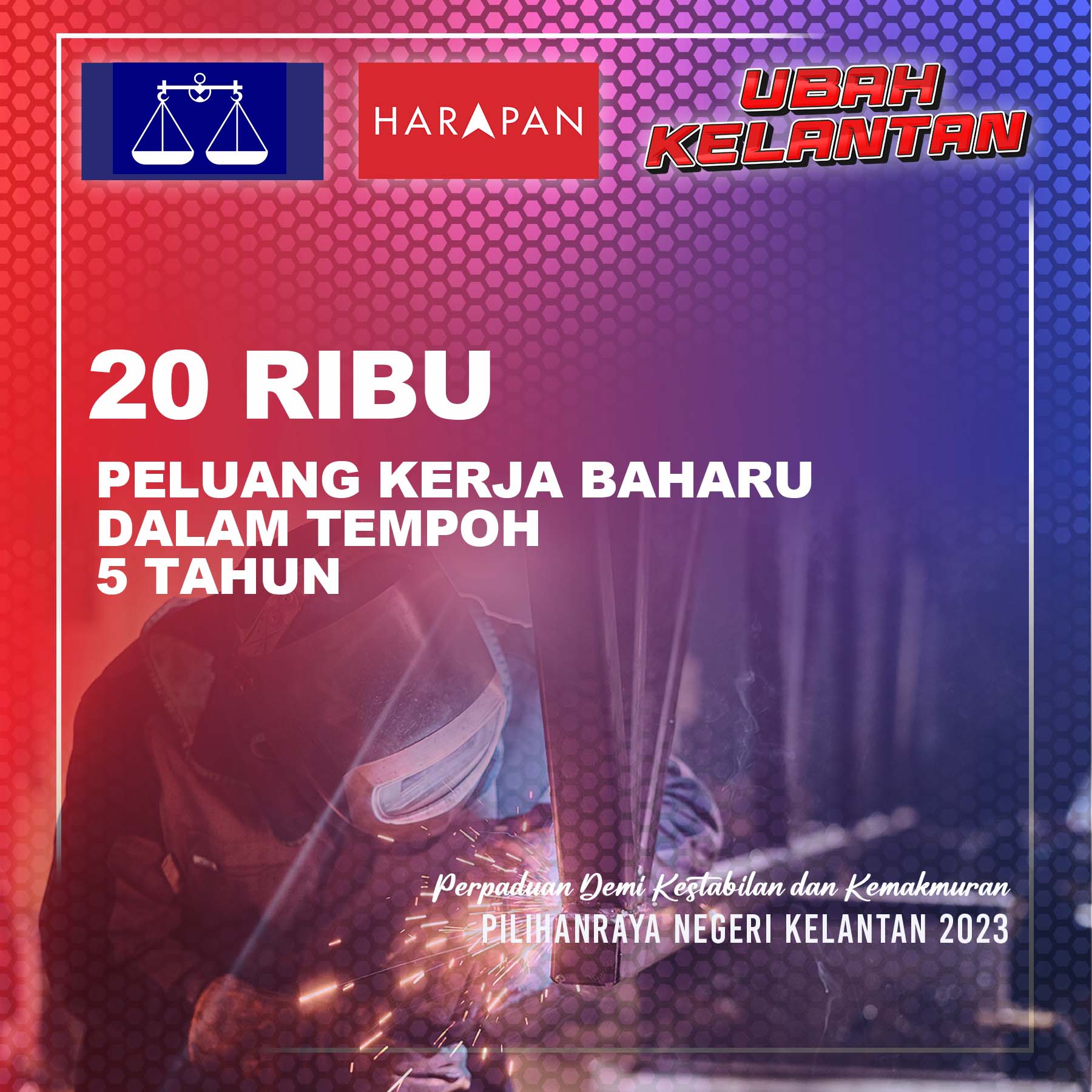 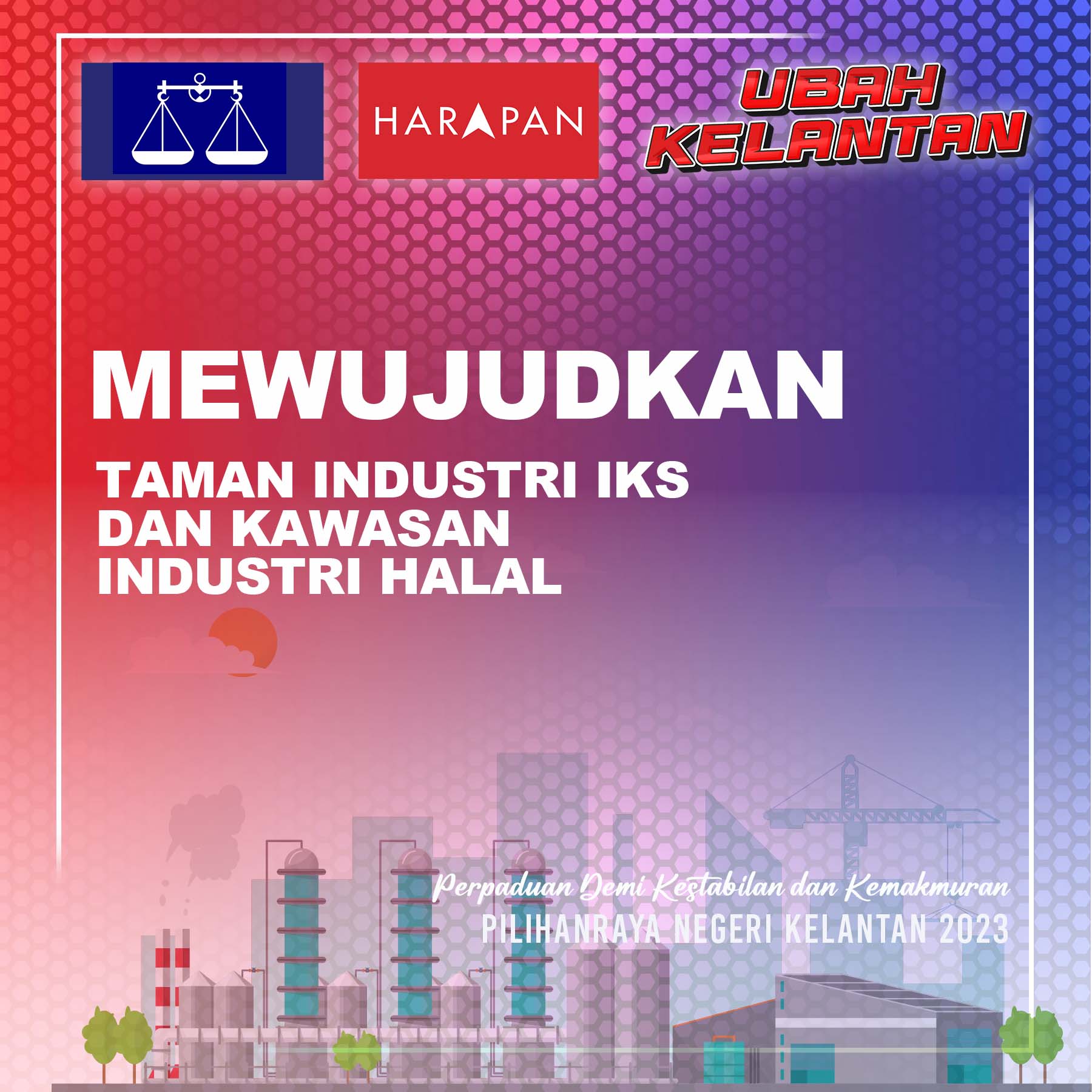 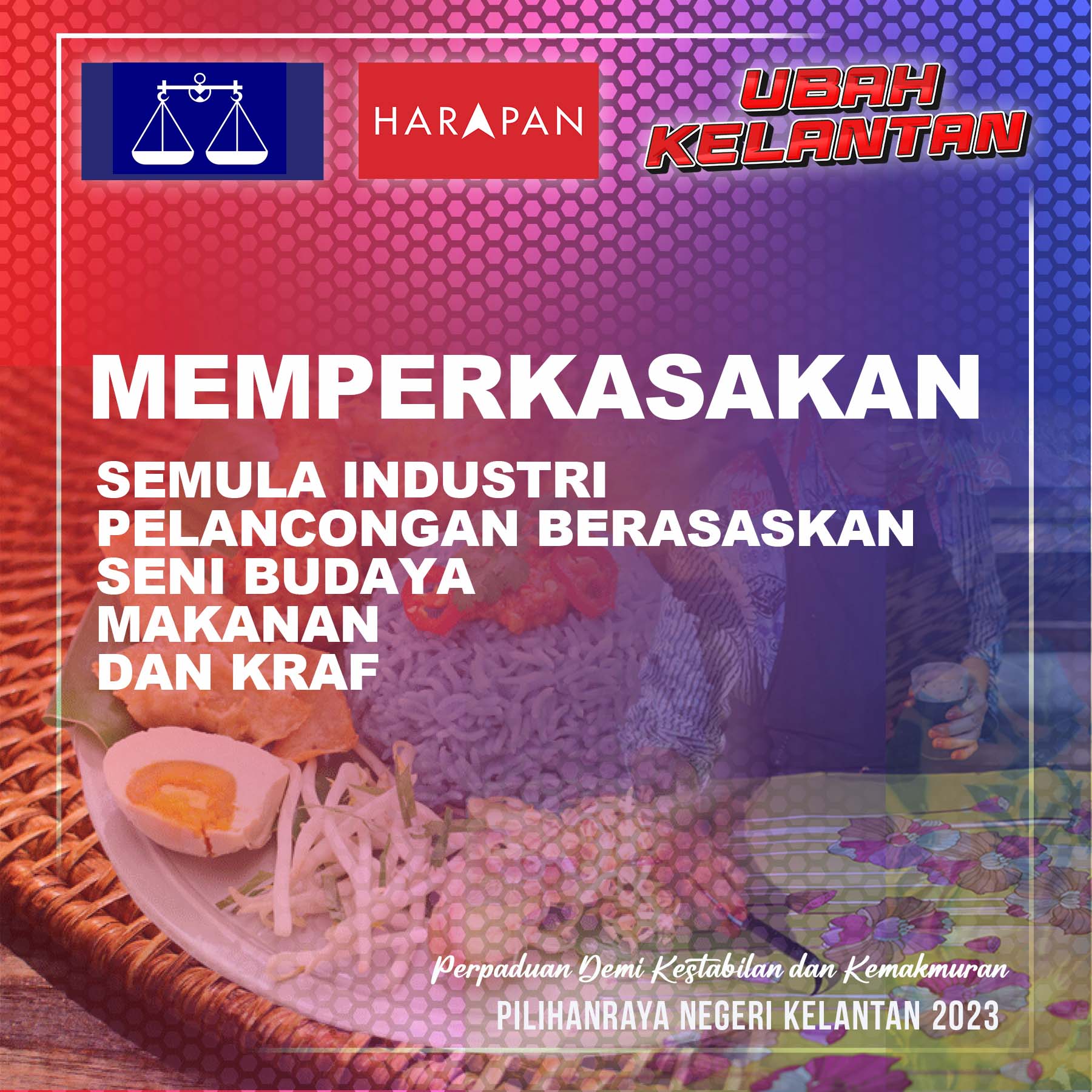 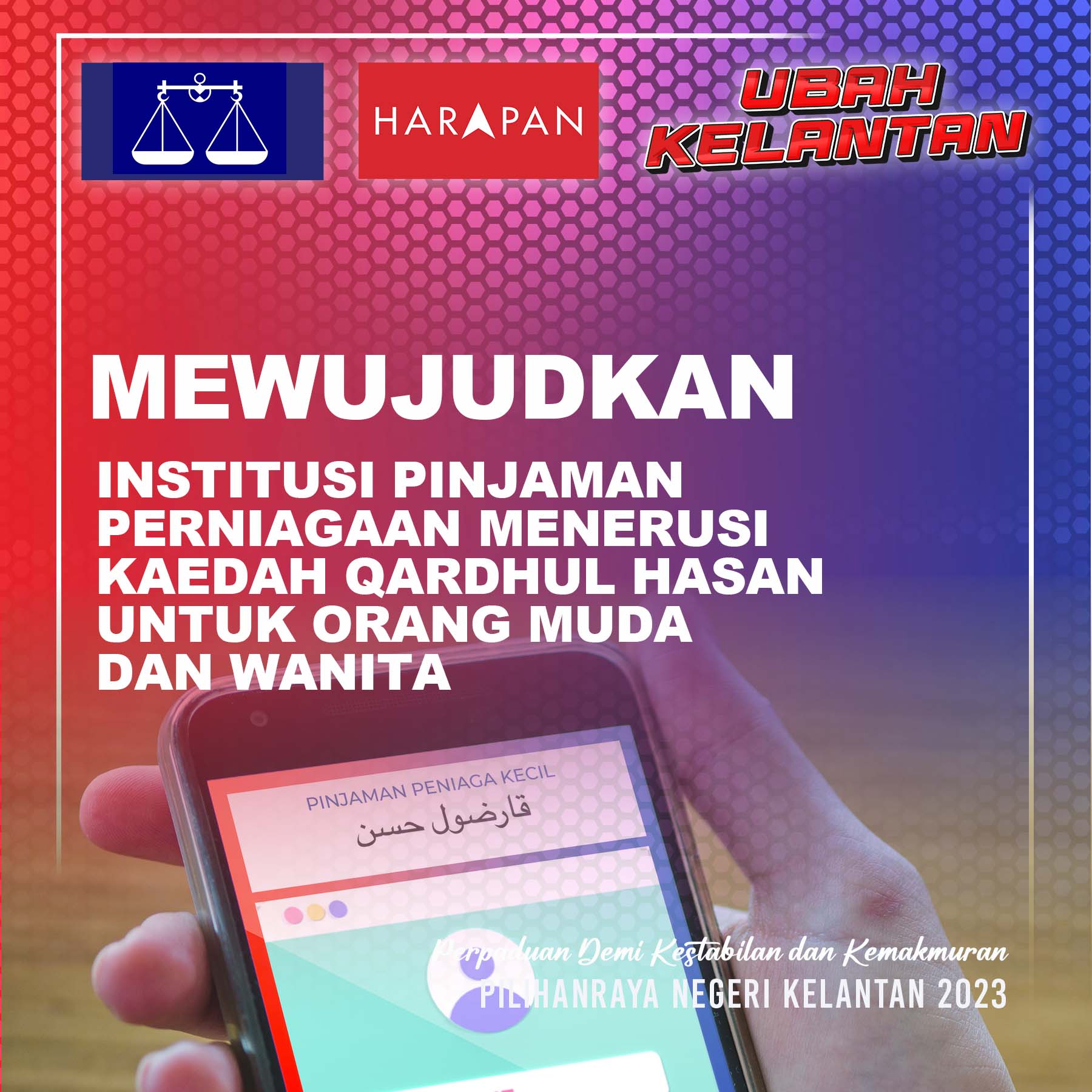 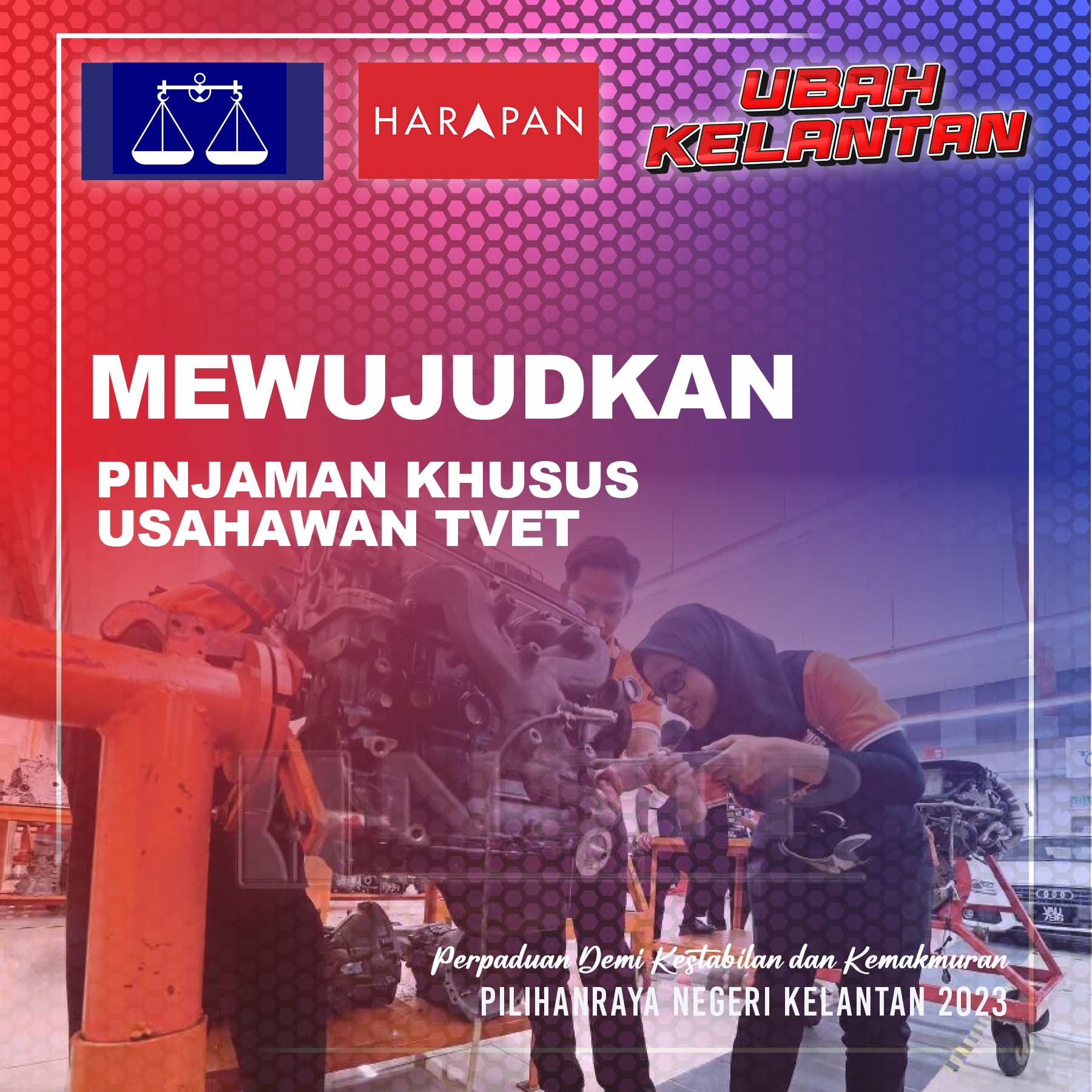 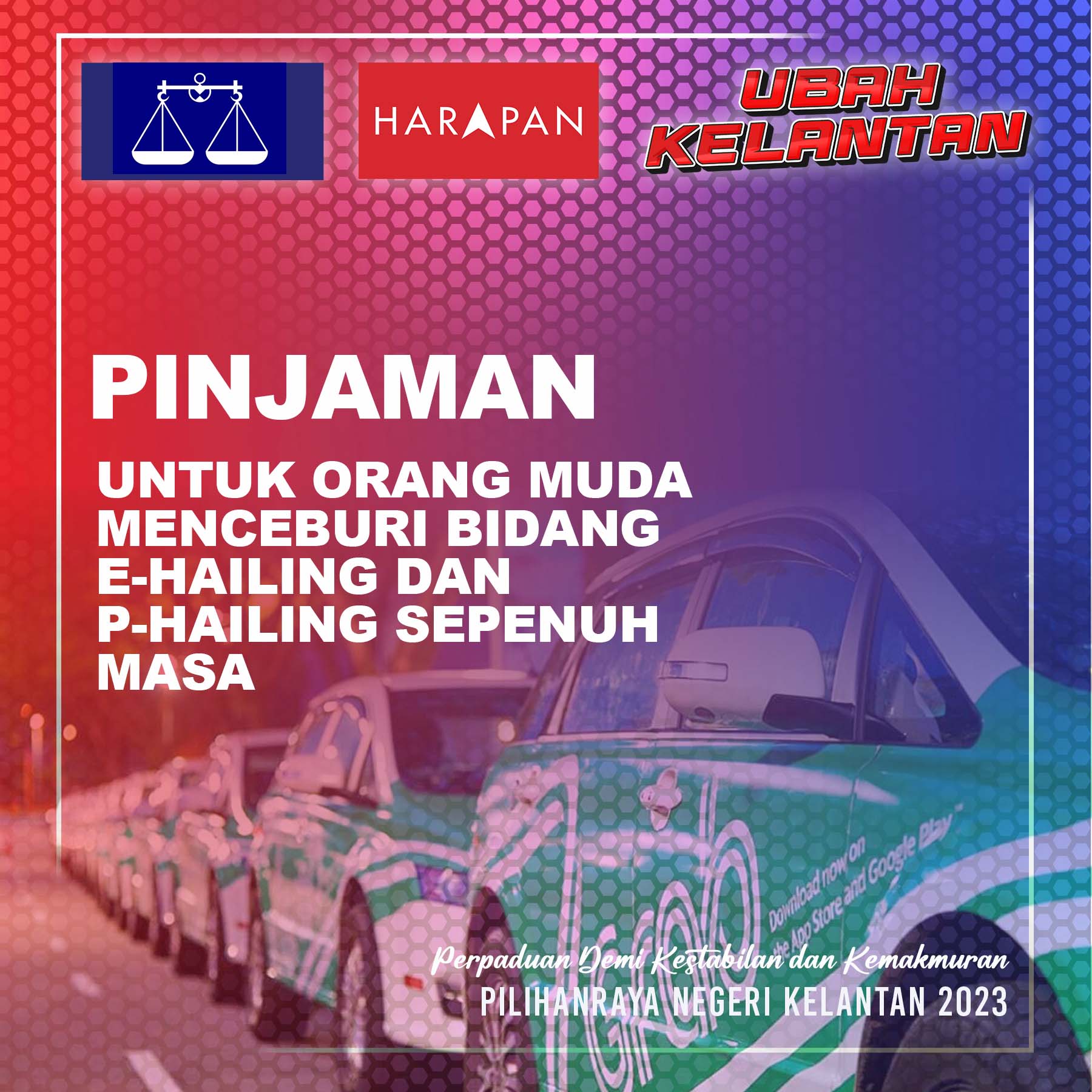 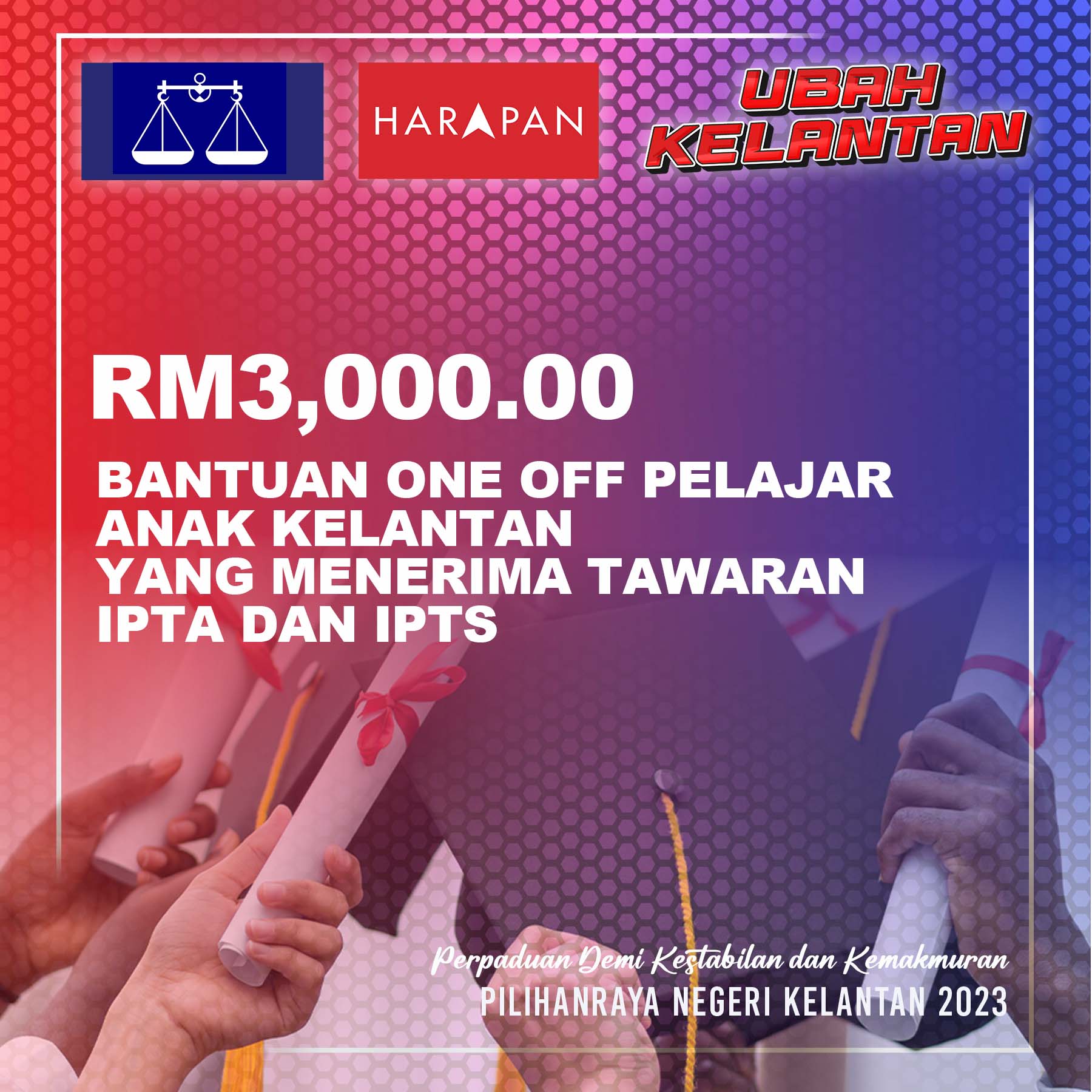 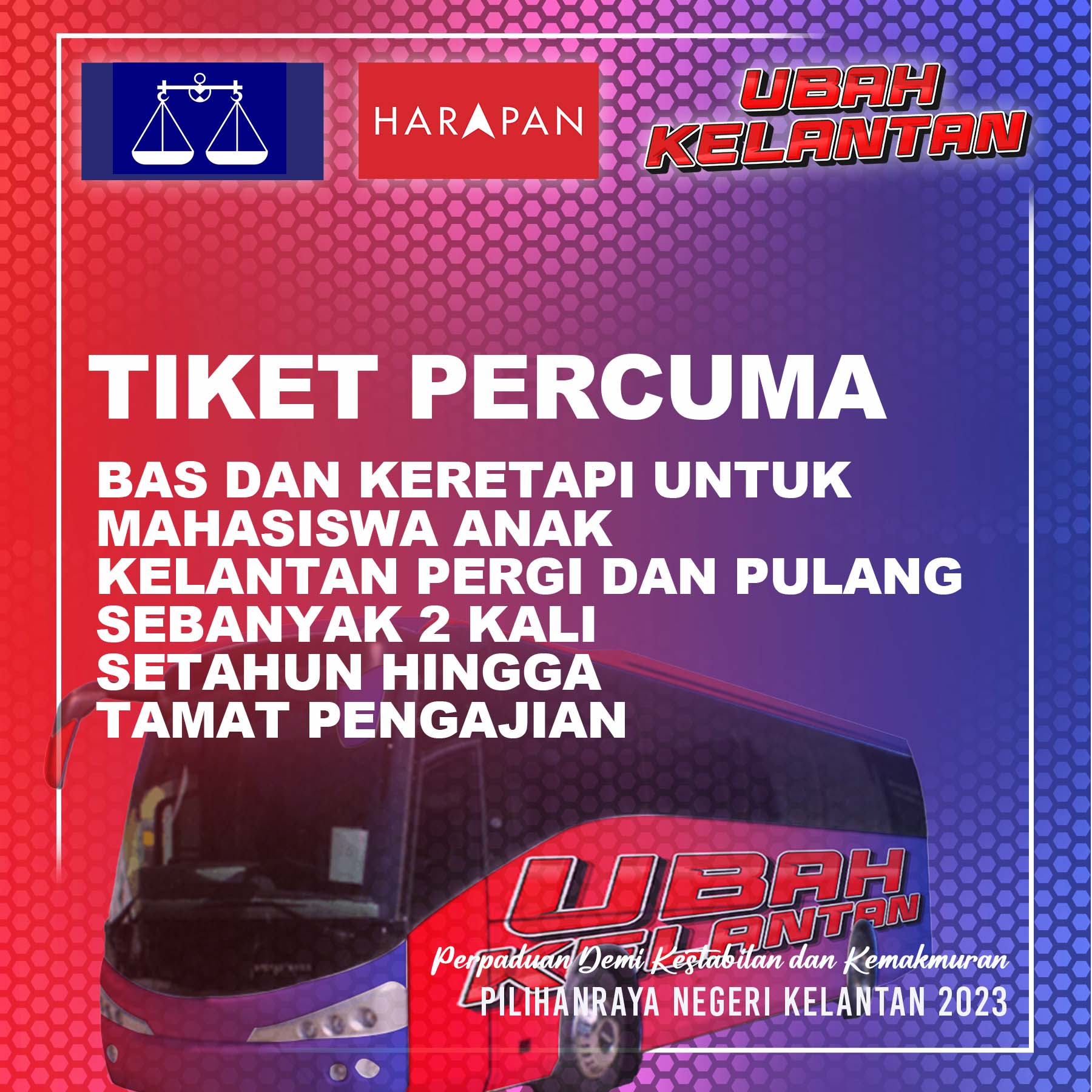 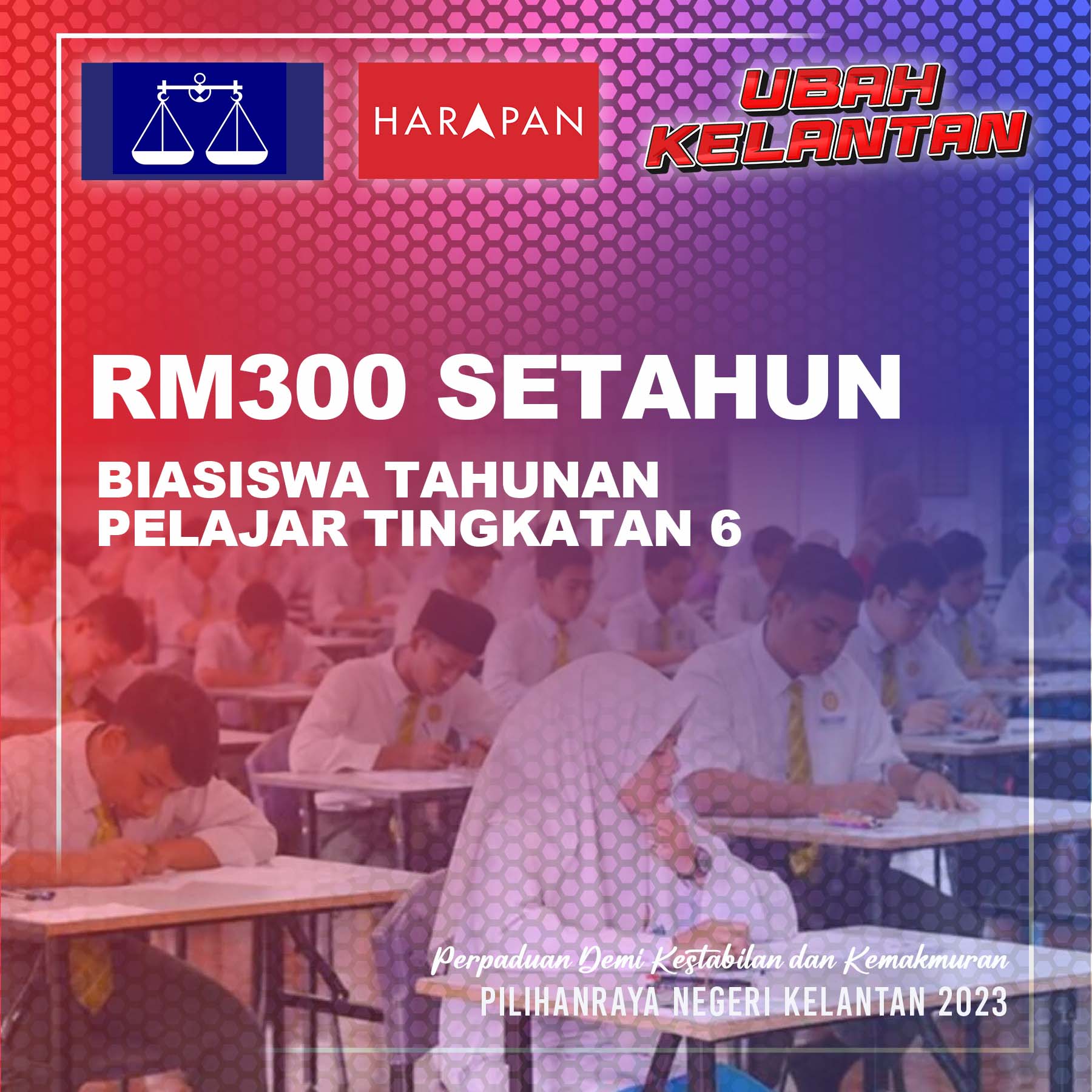 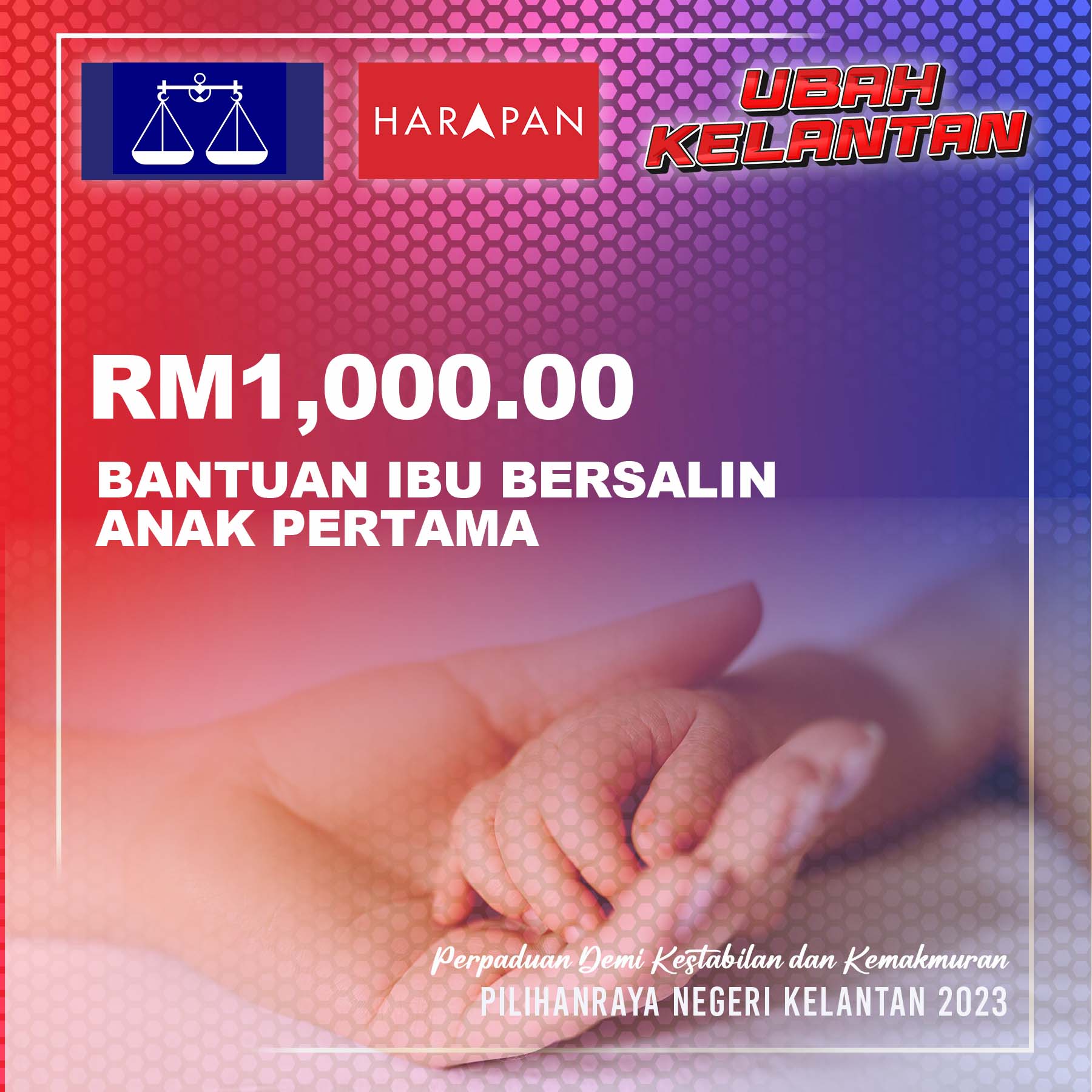 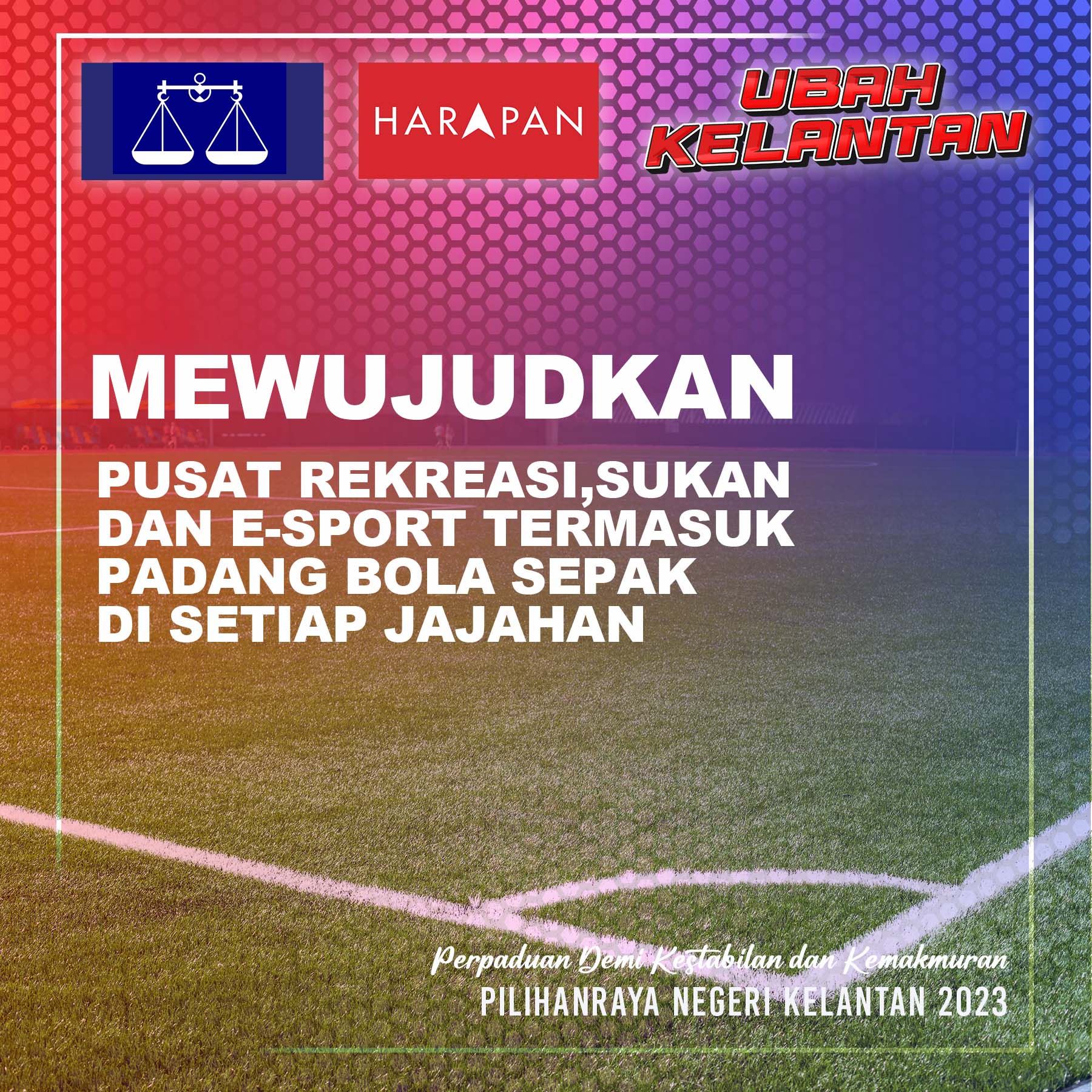 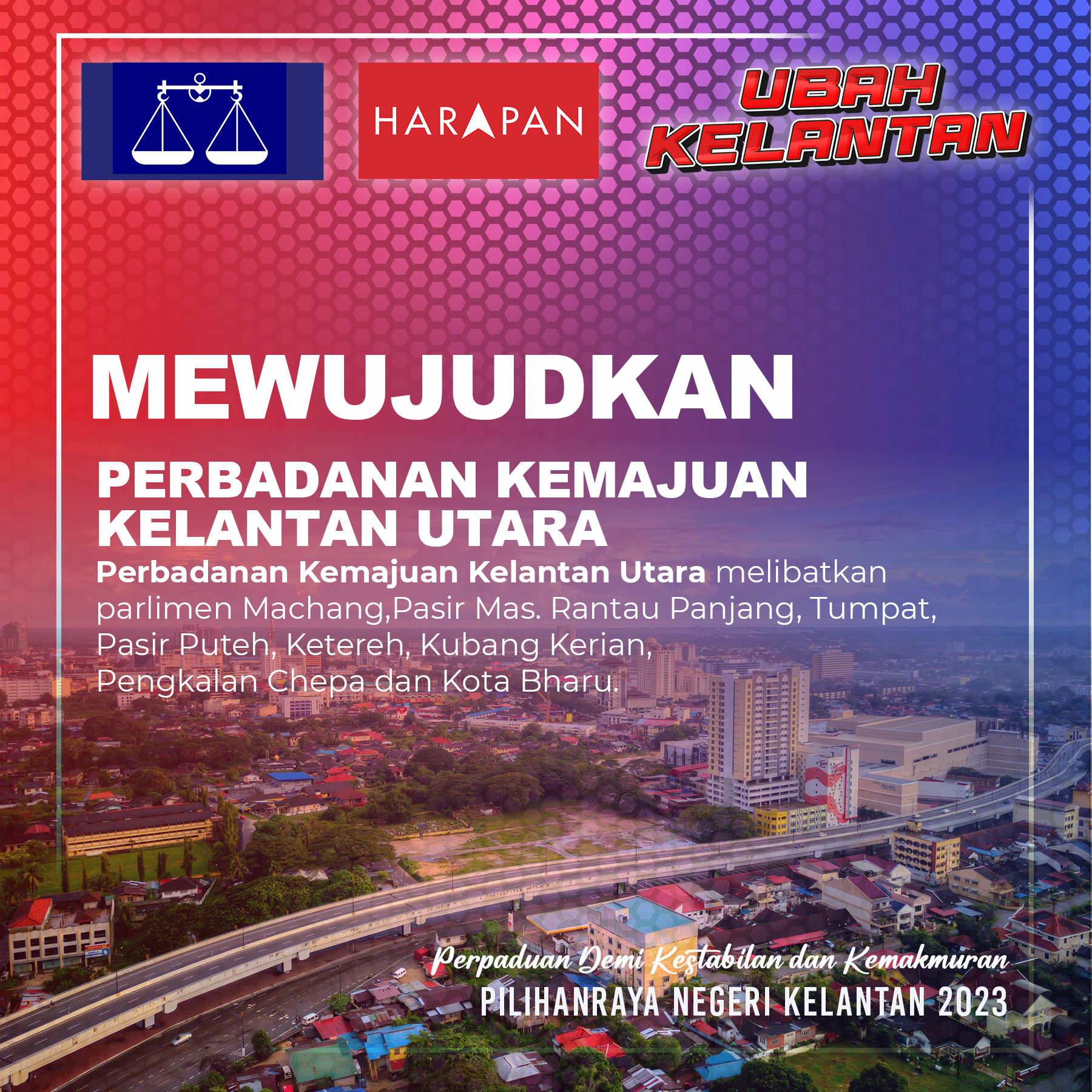 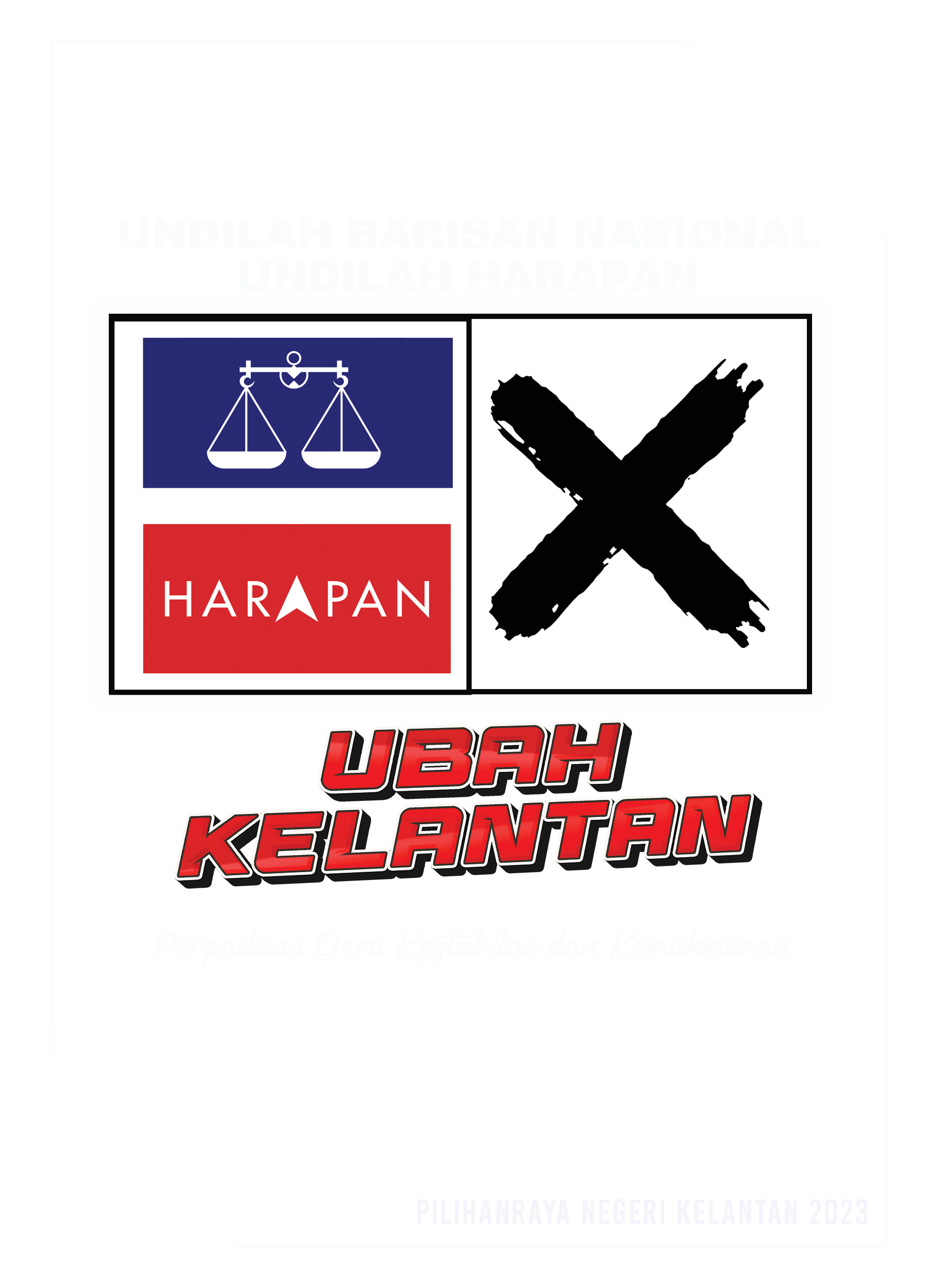